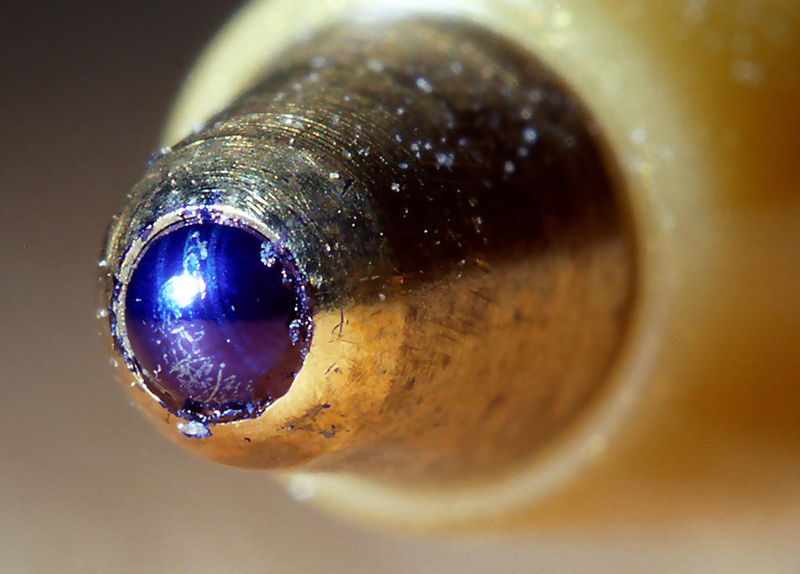 Муниципальное бюджетное дошкольное образовательное учреждение
«Детский сад «Радуга»  комбинированного вида»
Заинского  муниципального района Республики Татарстан
Проект на тему:
 «История  возникновения шариковой  ручки»
(в подготовительной логопедической группе «А»)
Подготовила: Миннибаева Э.Р.
2019 г.
г. Заинск.
Паспорт   проекта
Актуальность проекта, обоснование выбора темы
В этом году воспитанники подготовительной логопедической группы пойдут учиться в школу. У них уже появились много различных школьных принадлежностей, и один из самых важных и нужных - шариковая ручка. Им стало интересно, почему ручка называется шариковой? Как она устроена? И какими пишущими инструментами люди пользовались до её изобретения? Я решила провести исследование, чтобы разобраться в этом вопросе.
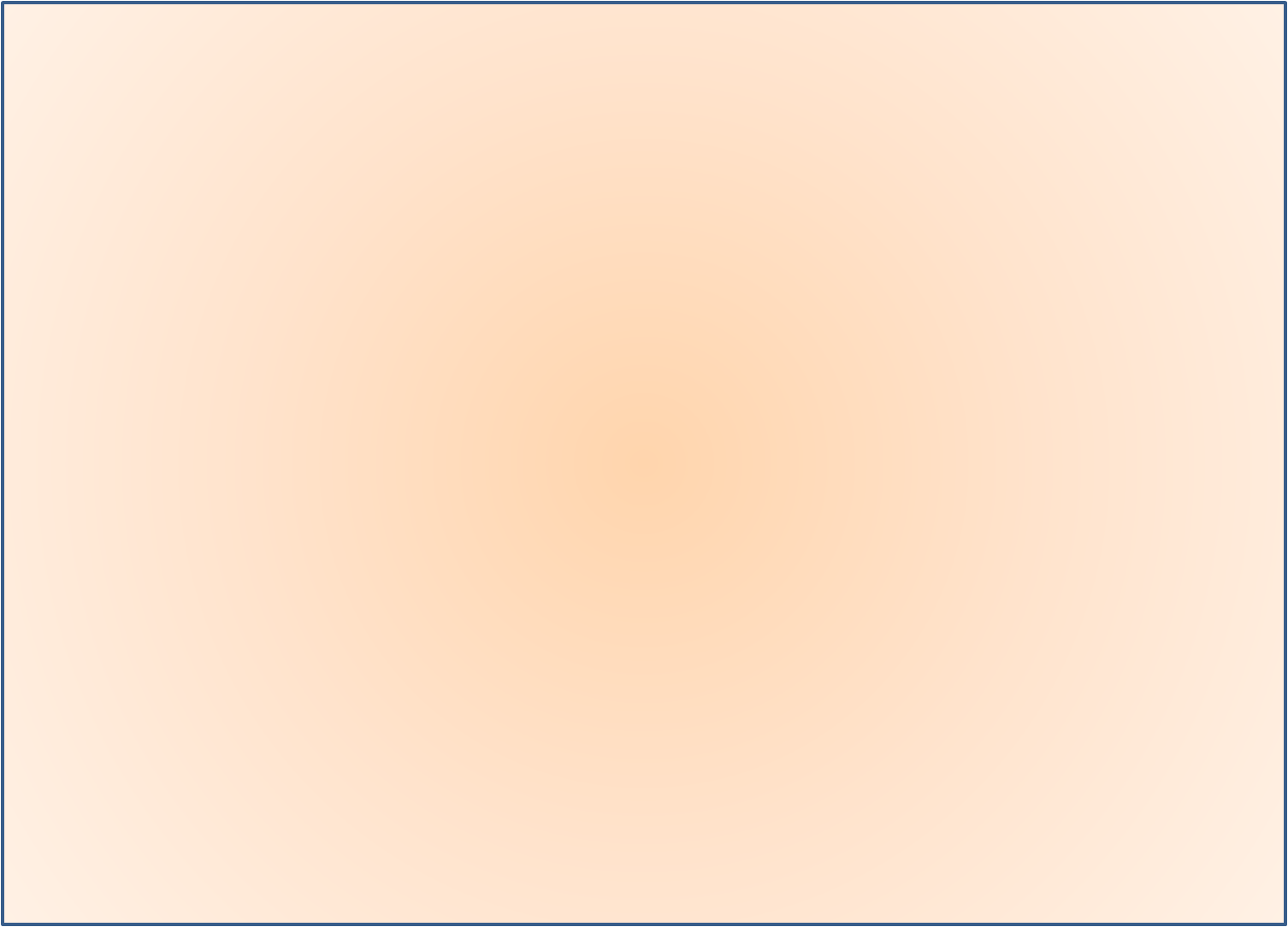 Задачи проекта:
развивать стремление к поисково-познавательной деятельности, мыслительную активность и творческие способности;
сформировать представление о многообразии видов ручек;
поддерживать стремление старших дошкольников использовать систему обследовательских действий при рассматривании предметов для выявления их особенностей;
способствовать самостоятельному применению детьми освоенных эталонов для анализа предметов, выделяя их сходство и отличие по нескольким основаниям;
развивать коммуникативные навыки.
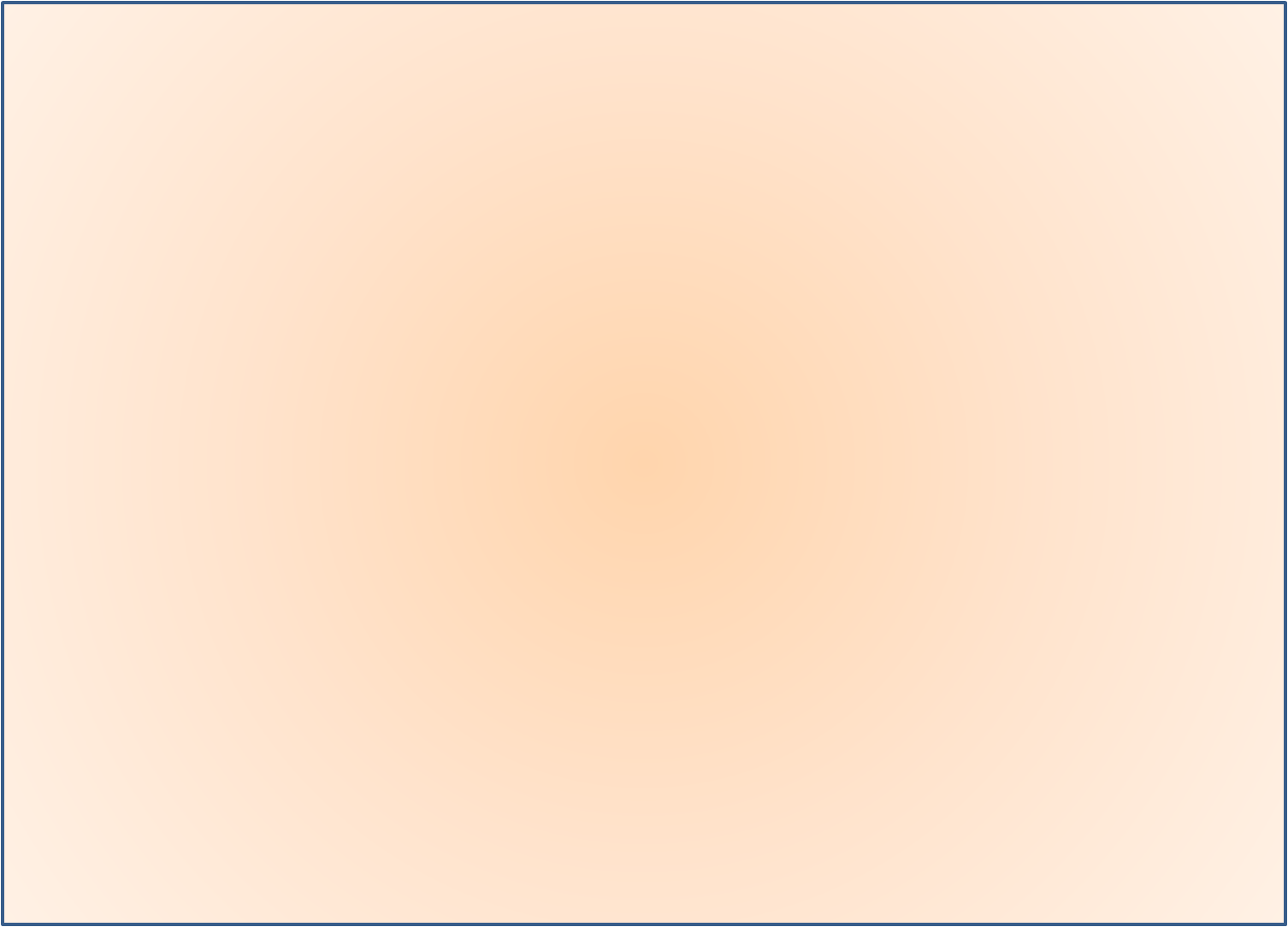 Подготовительный этап
Подбор и изучение  методической литературы  по теме проекта, постановка цели и задач,  группировка материала и составление плана. 
Подбор иллюстративного материала по теме.
Подбор художественной литературы для чтения, загадок,  видеоматериалов и материалов для   творческой деятельности. 
Подготовить информацию для родителей.
Пальчиковая гимнастика «Школьные принадлежности».
Физкультминутки «Мы писали»
Упражнения по самомассажу рук: “ Ручки греем”, “Добываем огонь”, “Стряпаем”, “Пила”.
Беседы на тему: «История ручки», «Секреты школьного портфеля».
Презентации: «Открытия 20 века- Шариковая ручка», «История ручки».
Рассматривание иллюстраций, энциклопедий , просмотр мультфильма «Фиксики», «Ручка».
ООД: рисование «Шариковая ручка».
8.Чтение художественной литературы: «Сказка о волшебной ручке», «Волшебная ручка», «Сказка о Карандаше и Ручке», стихотворение “Портфель” В. Данько..
9. Исследование «Если у ручки шарик». 
10. Экскурсия в школу.
11. УМК  Дидактик уен: “ Портфельны тутыр”
Дидактические игры: Разрезные картинки с изображением школьных предметов, "4 лишний».
12. Пословицы: “Что написано пером — не вырубишь топором», «Написанная буква остается, написанное не пропадет», «Слова улетают, написанное остается».
13. Загадки о школьных принадлежностях. 
14.Сюжетно-ролевая игра «Школа»
Основной этап
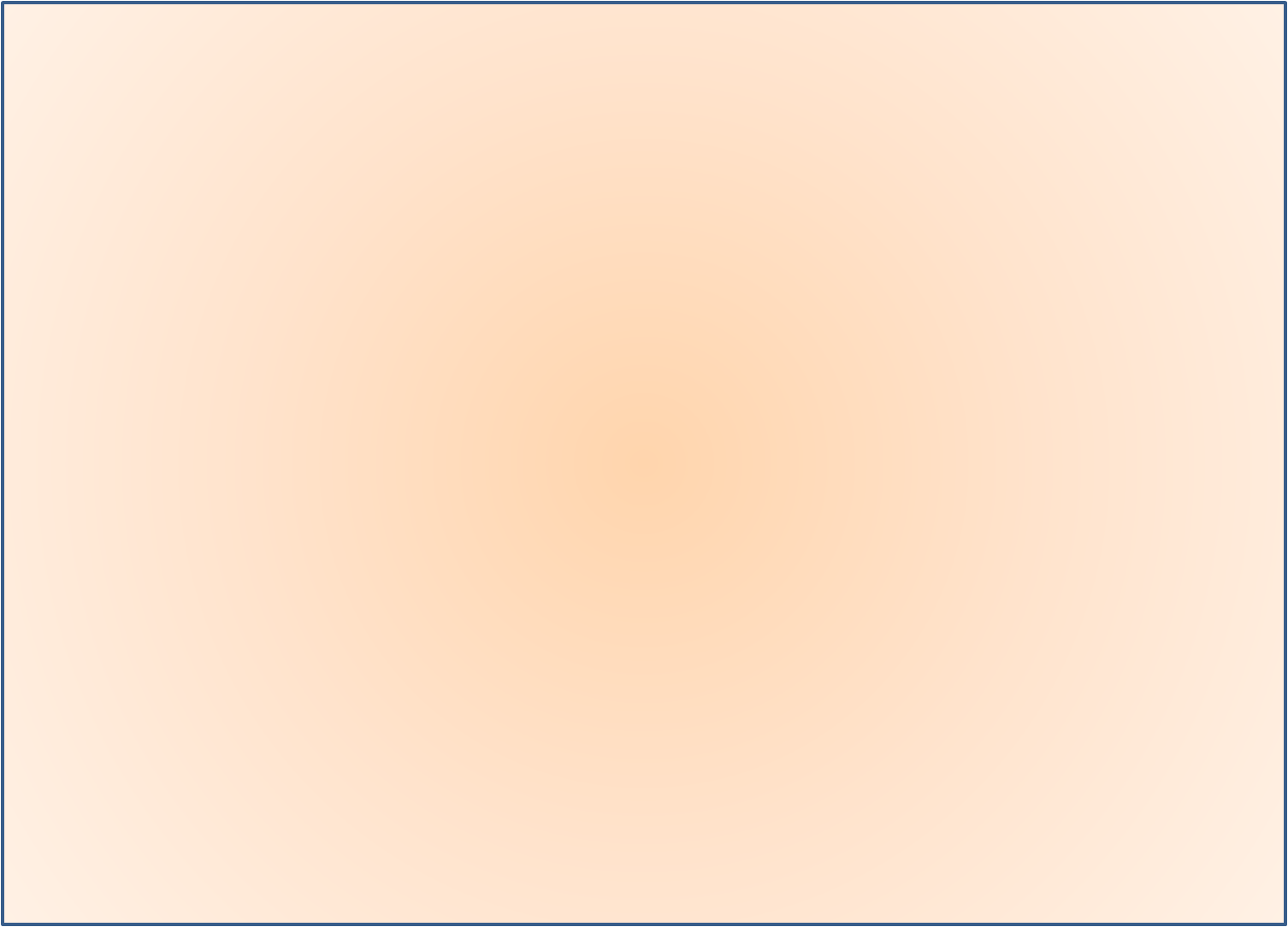 Завершающий этап
Открытое занятие «История возникновения ручки»
Оформление  выставки детских работ, выставки «Ручка вчера, сегодня, завтра».
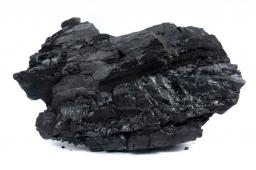 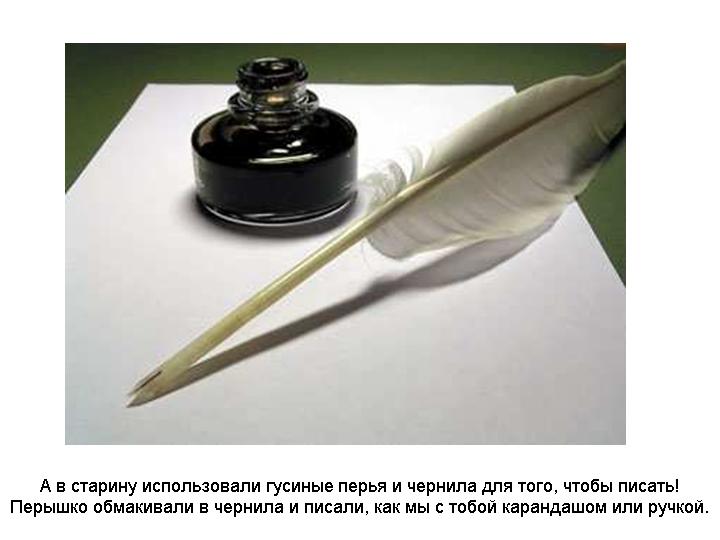 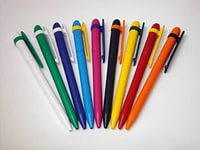 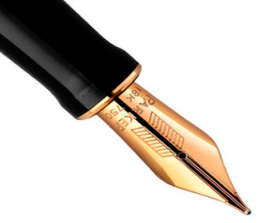 Работа с родителями

Оповещение родителей о предстоящей выставке.
Индивидуальные консультации "Если Ваш ребенок – левша».
Информационный стенд для родителей «История возникновения ручки», «Это интересно».
«Подготовка руки к письму»
     Памятка для родителей  «Выбирай правильно  ручку»
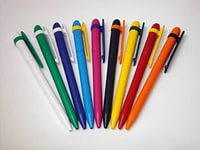 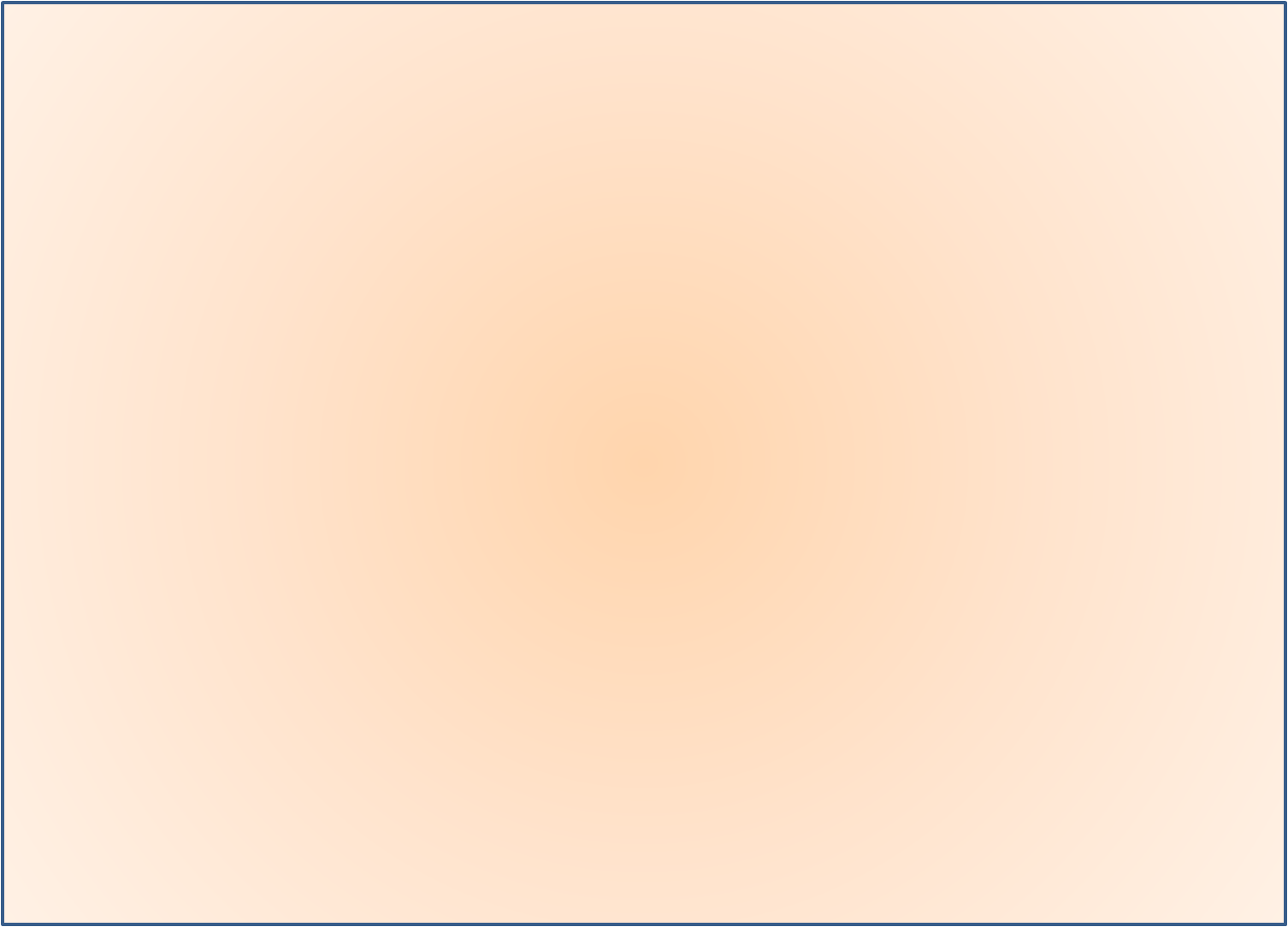 Рассматривание иллюстраций, энциклопедий
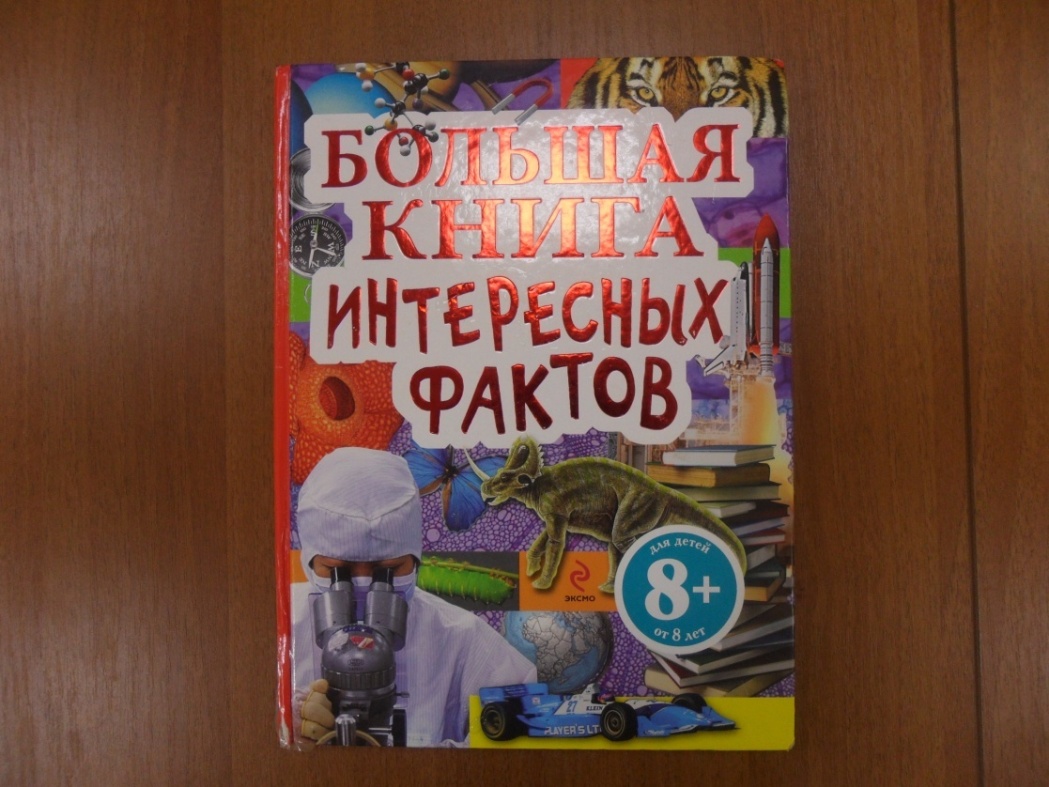 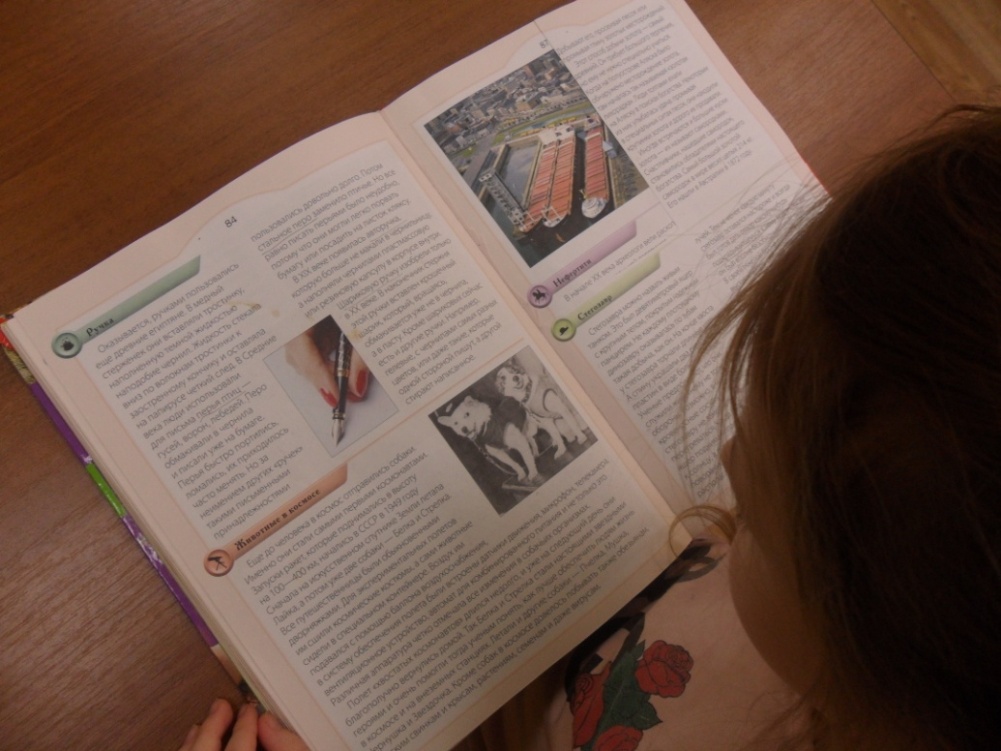 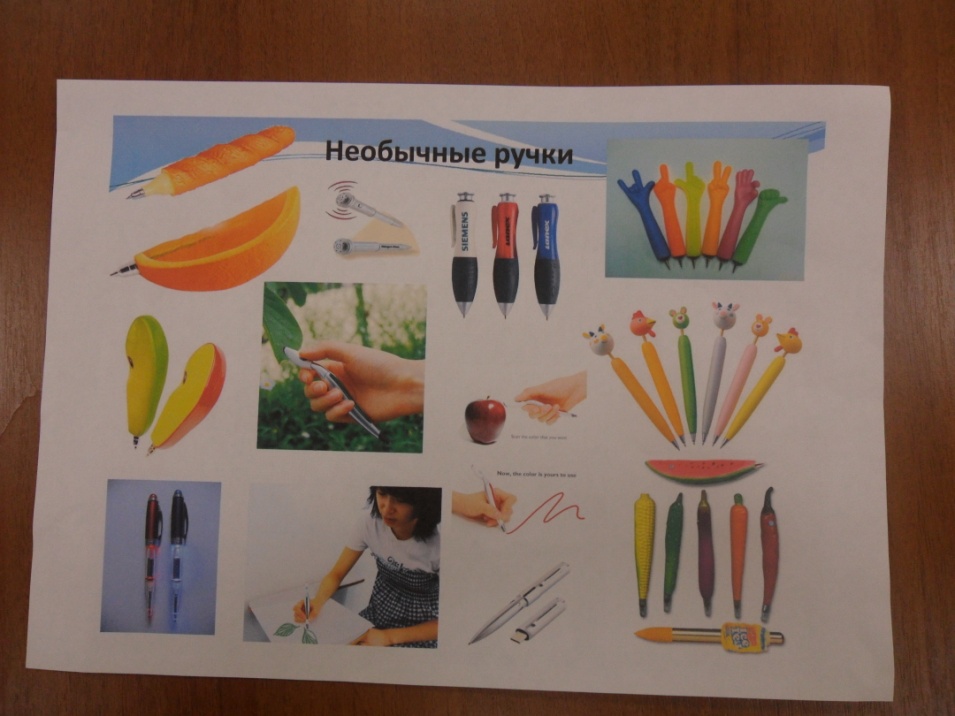 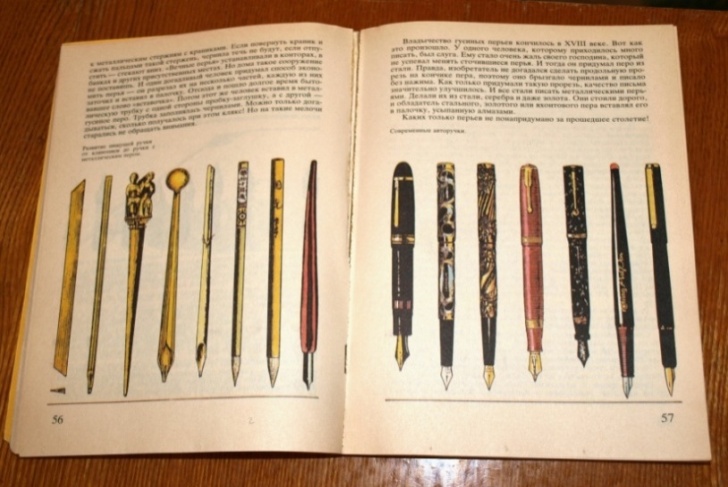 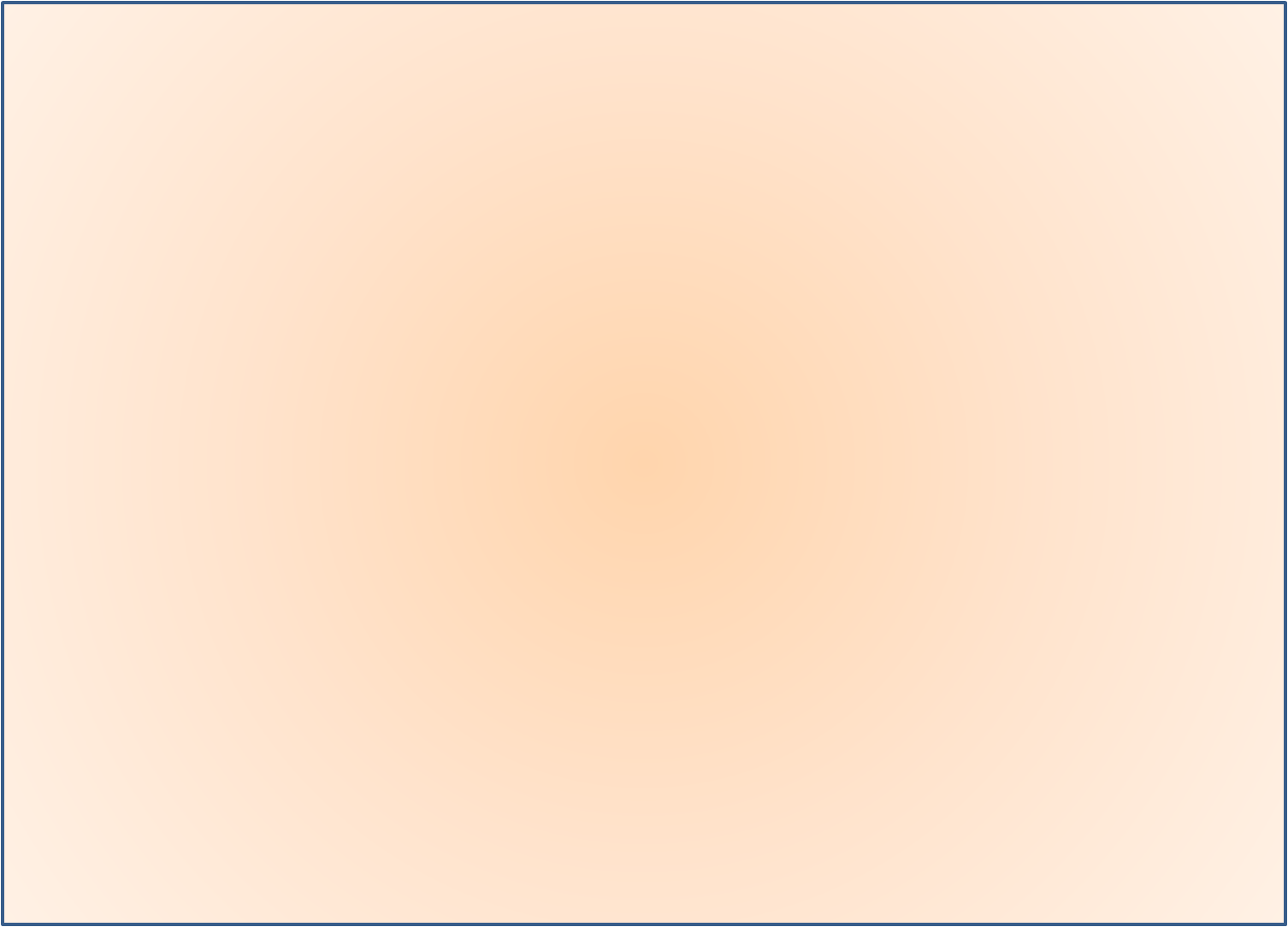 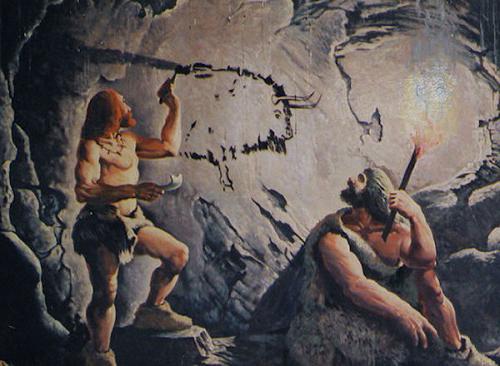 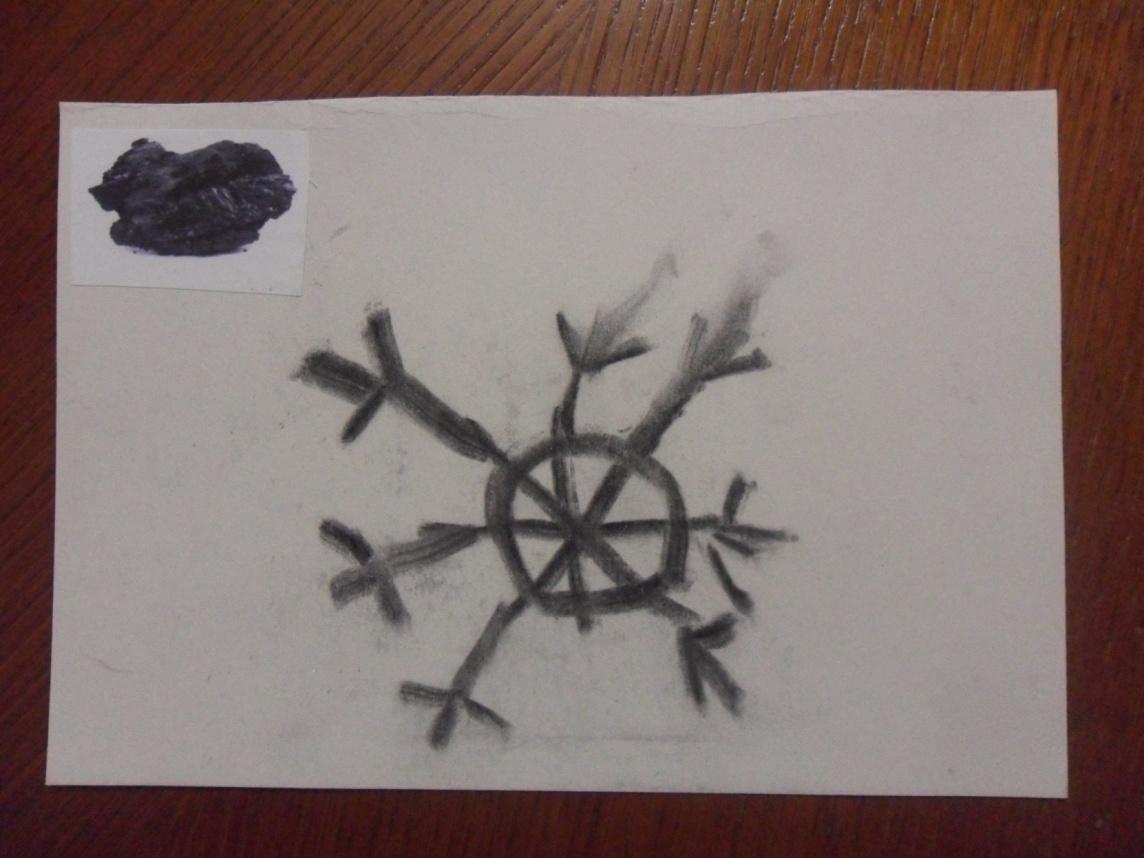 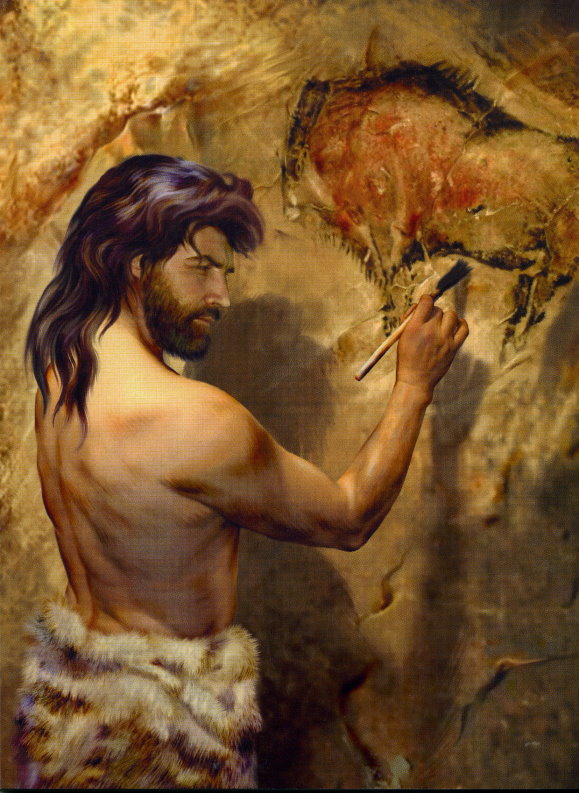 Первобытные люди рисовали рисунки, которые обозначали различные слова или действия, рисовали они пальцем по земле, камнем  или обгорелой палочкой  - углём на скале.
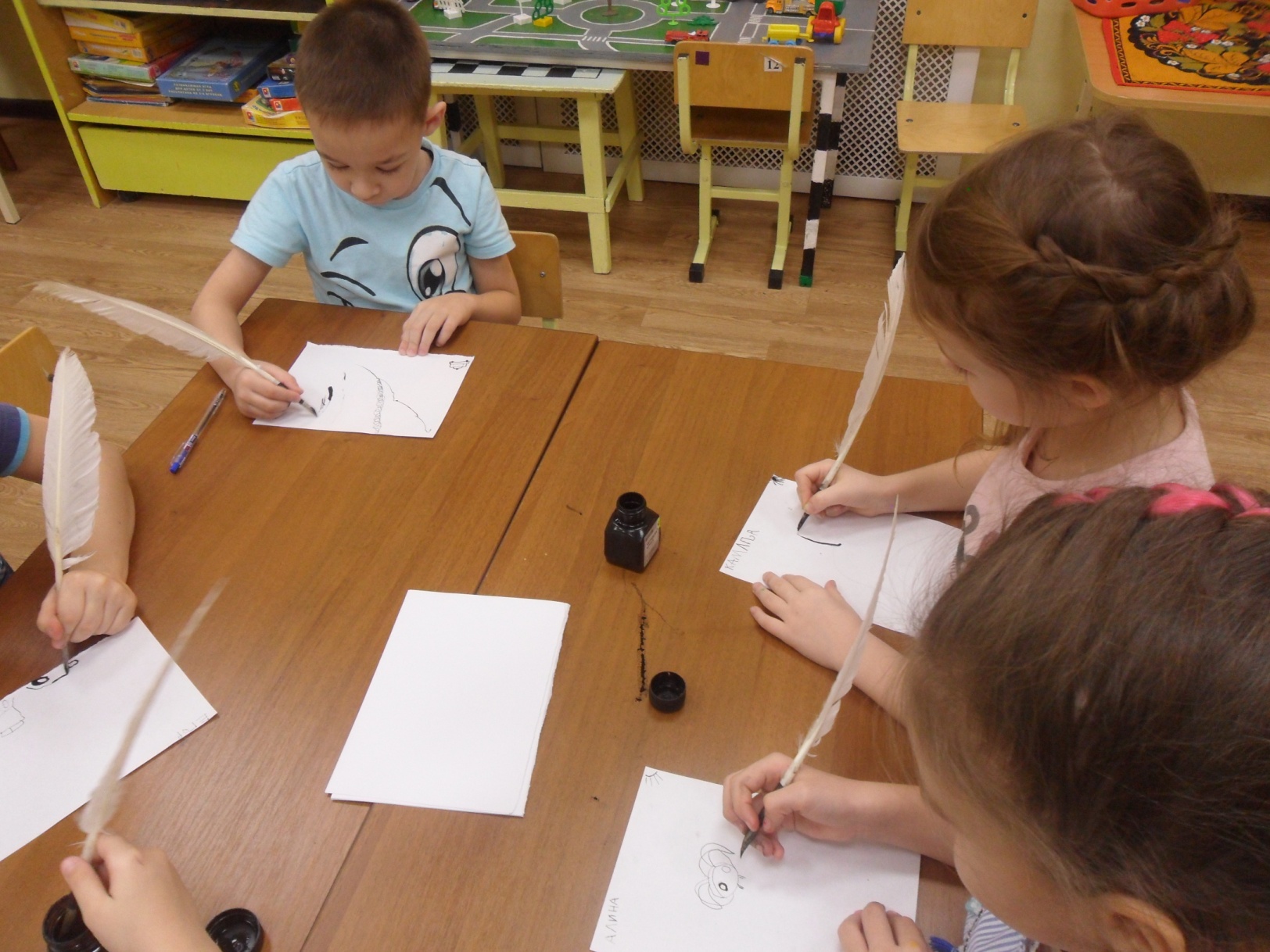 Ребята узнали, что чернил при
 написании пером,  хватало только  на одно слово.
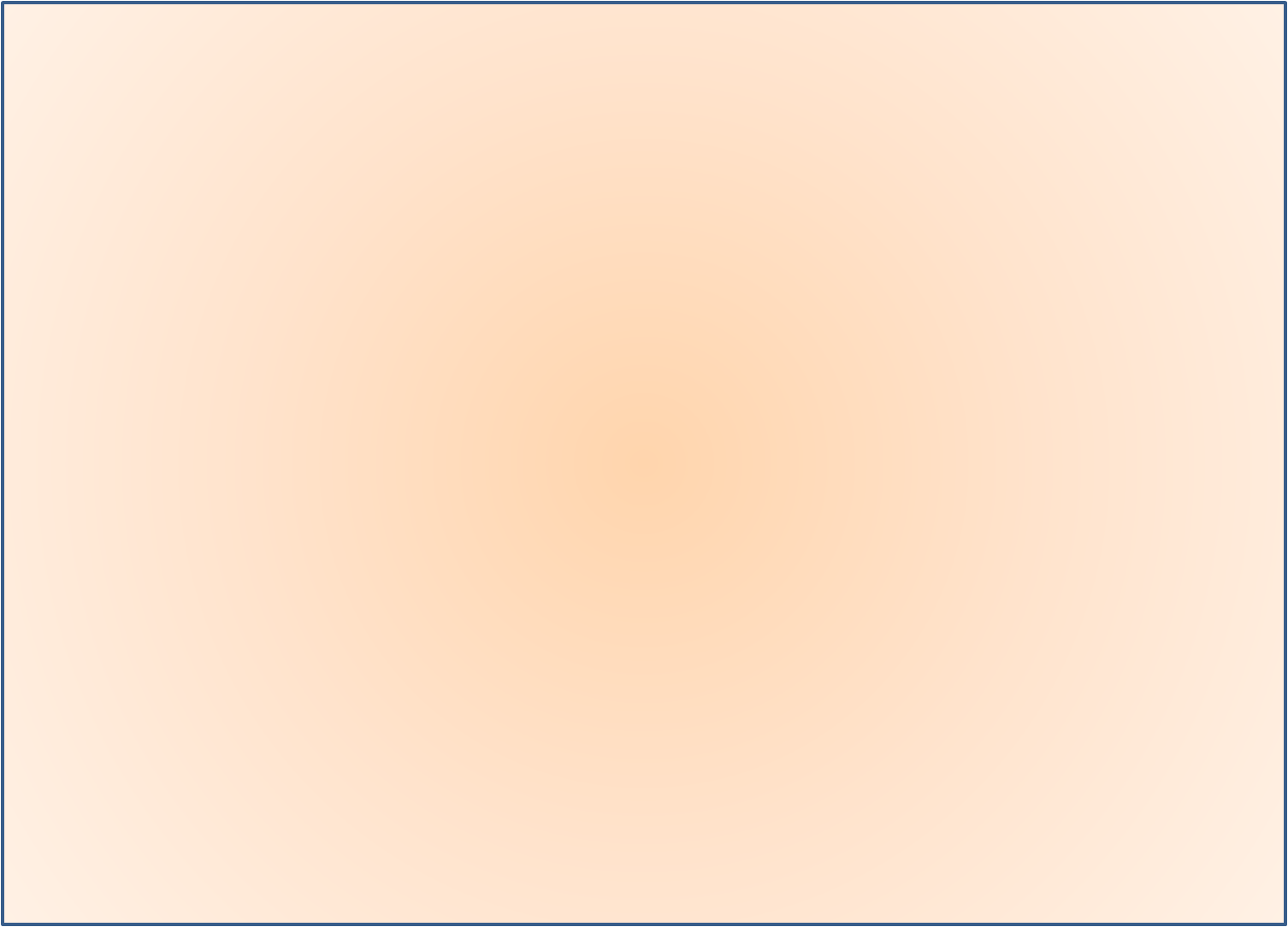 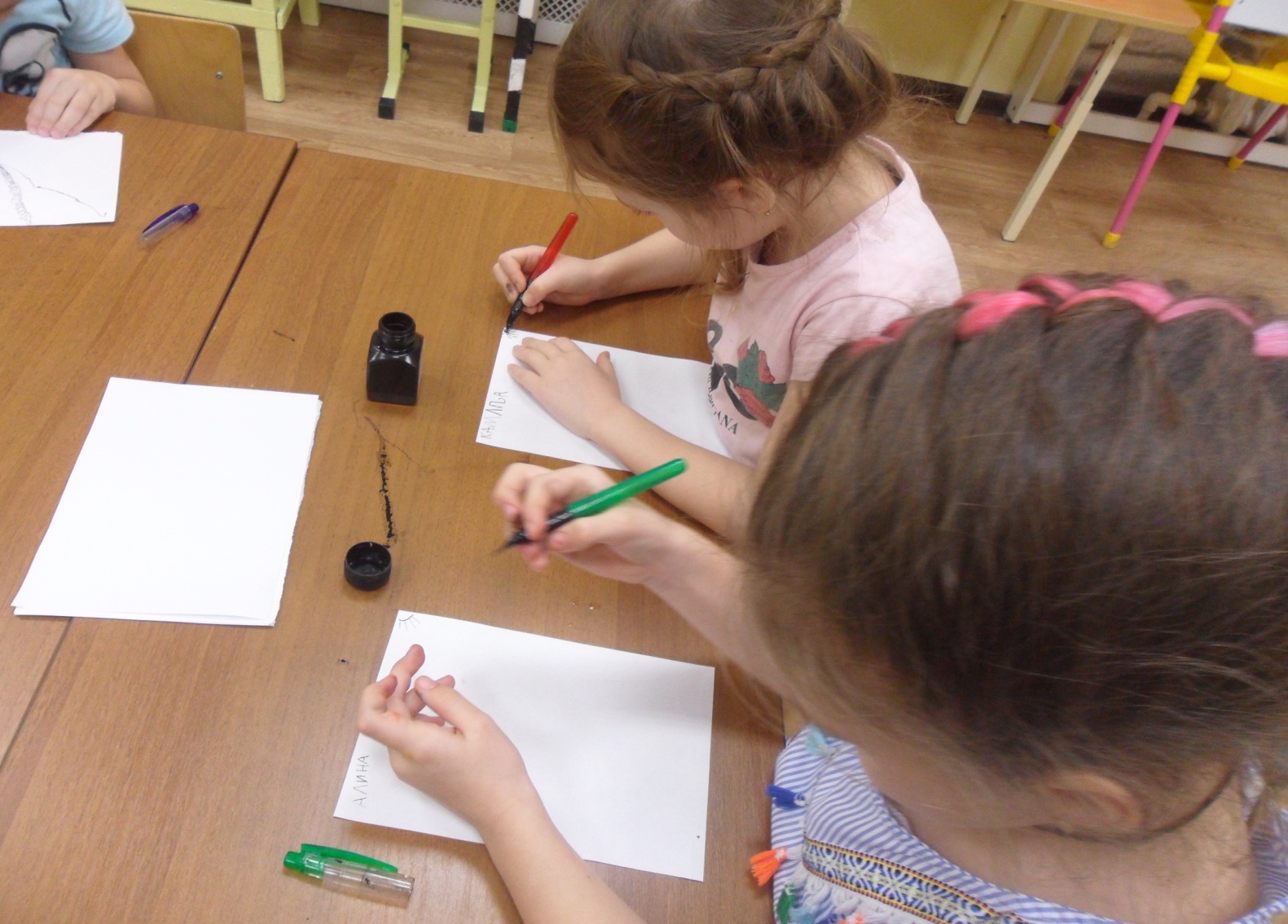 В начале 19 века гусиное перо заменили на металлическое, и такими перьевыми ручками писали наши бабушки и дедушки
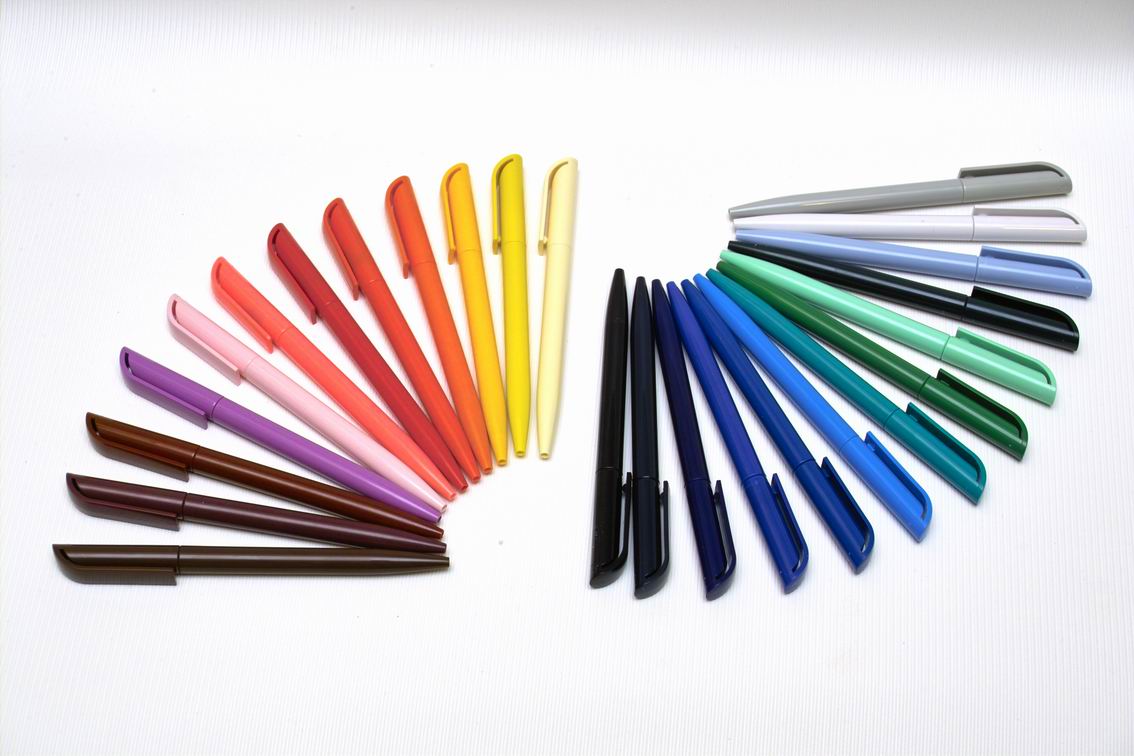 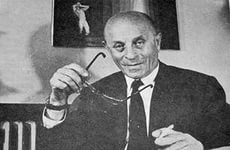 А самым популярным изобретением стала обычная шариковая ручка. Изобрёл её венгерский журналист по фамилии Биро. Ему первому пришло в голову наполнить резервуар «вечного пера» чернилами. Родной брат Биро был дипломированным химиком, и он предложил использовать в новом устройстве маленький вращающийся шарик.
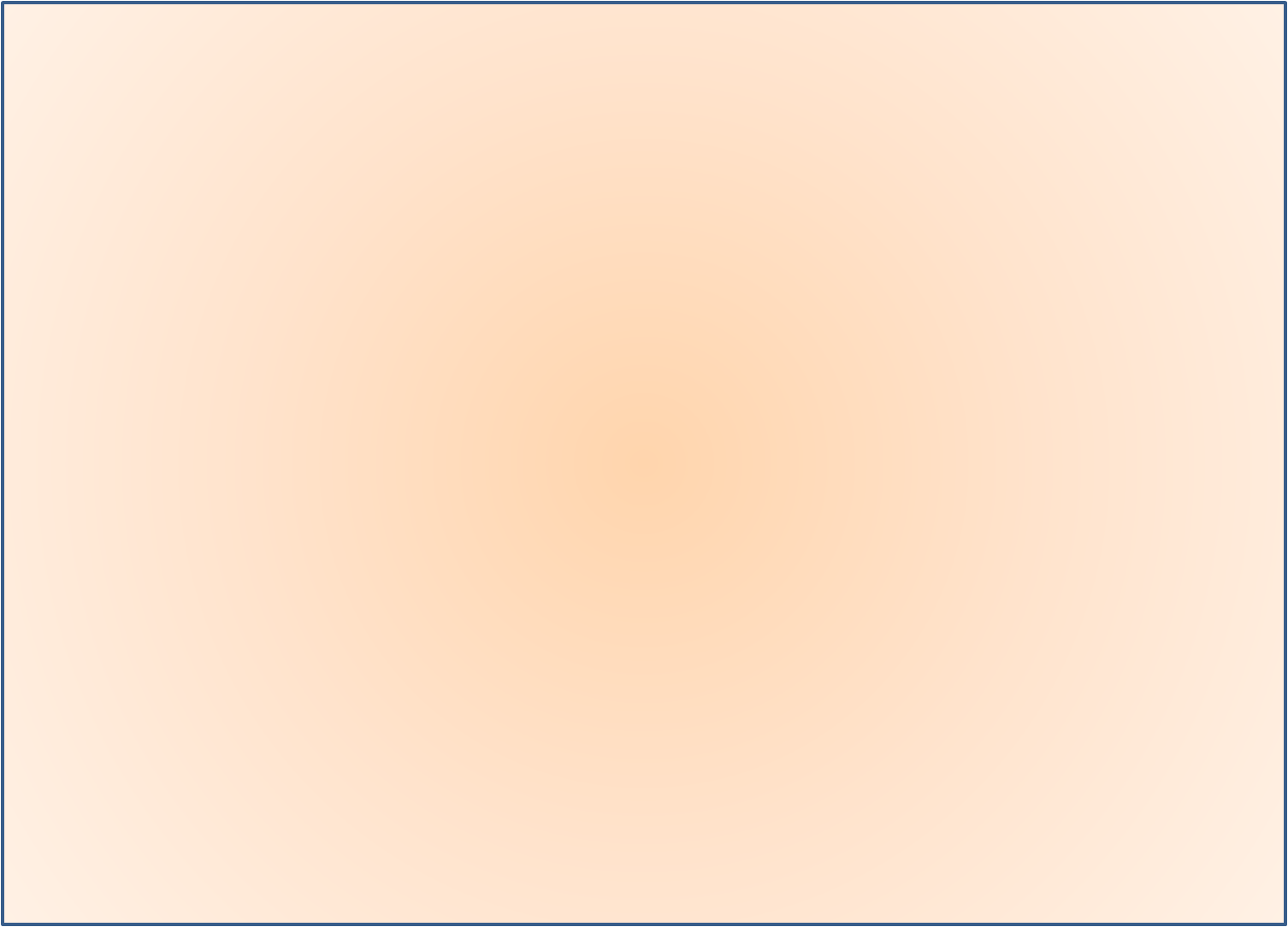 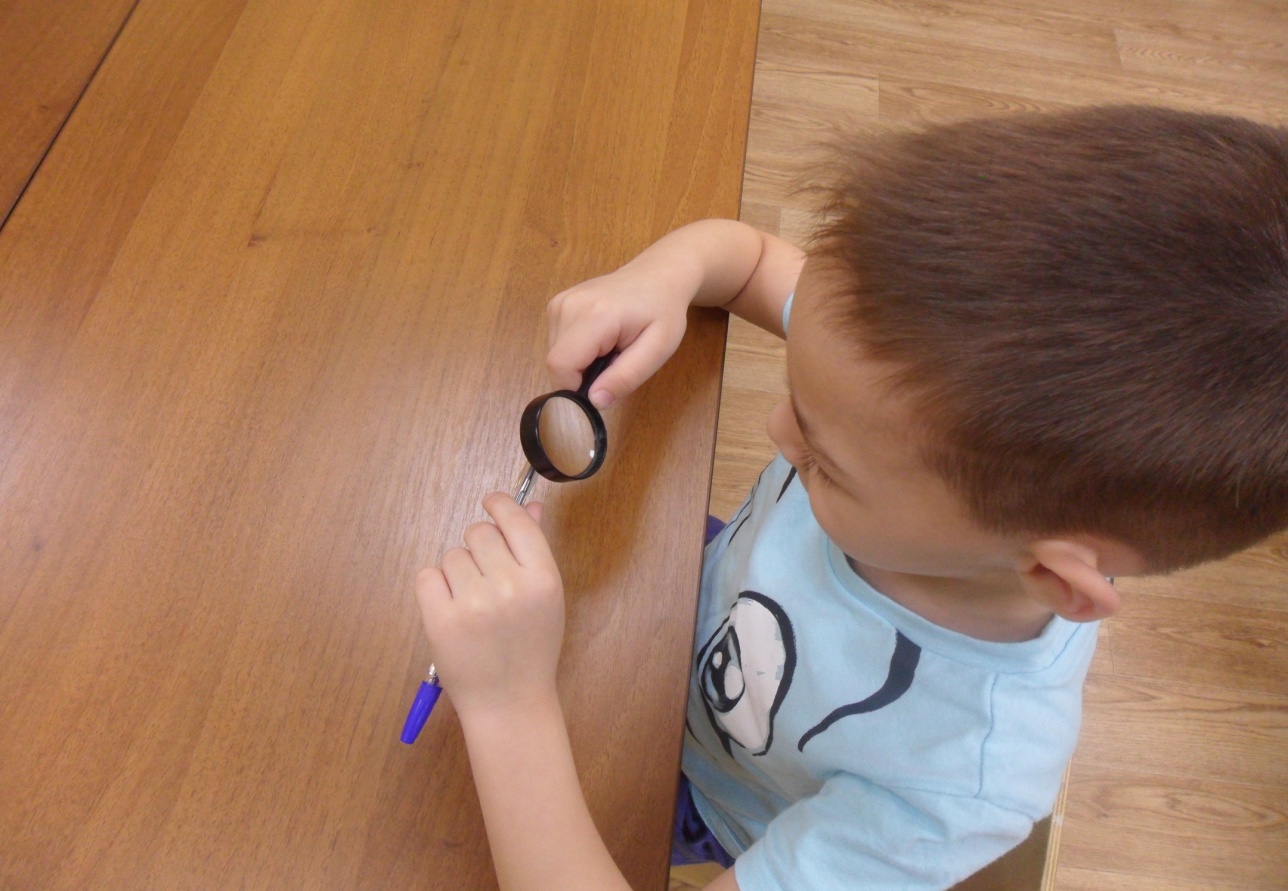 Ручка называется шариковой, потому что на её конце расположен шарик, который вращаясь и пачкаясь в чернила, оставляет за собой след.
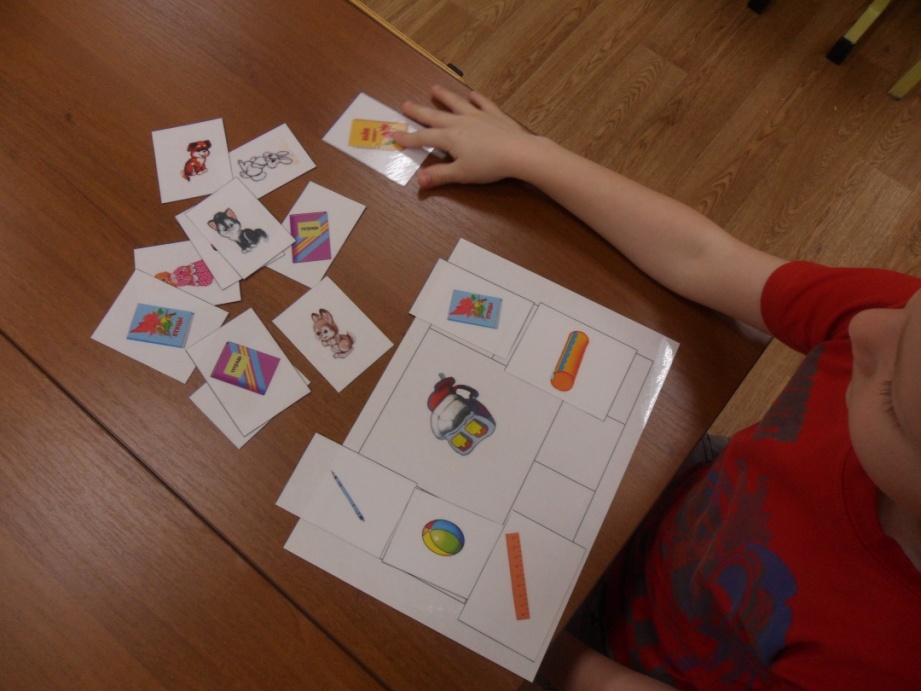 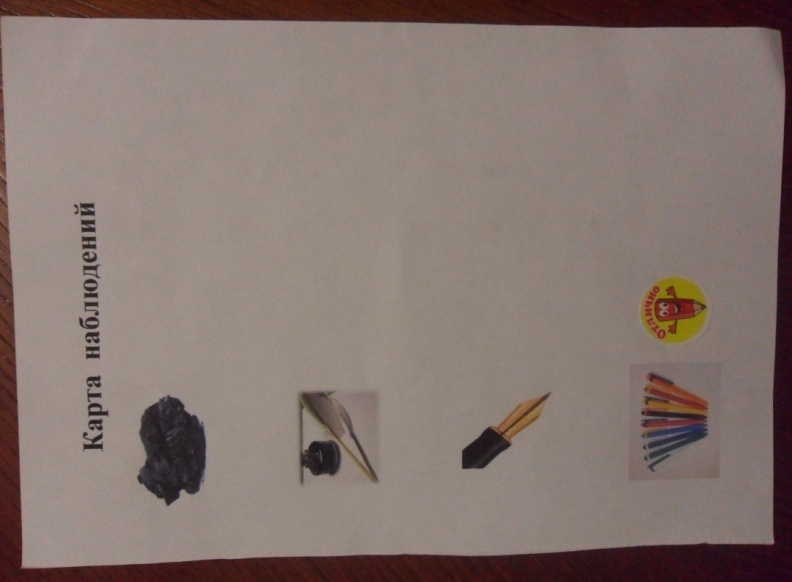 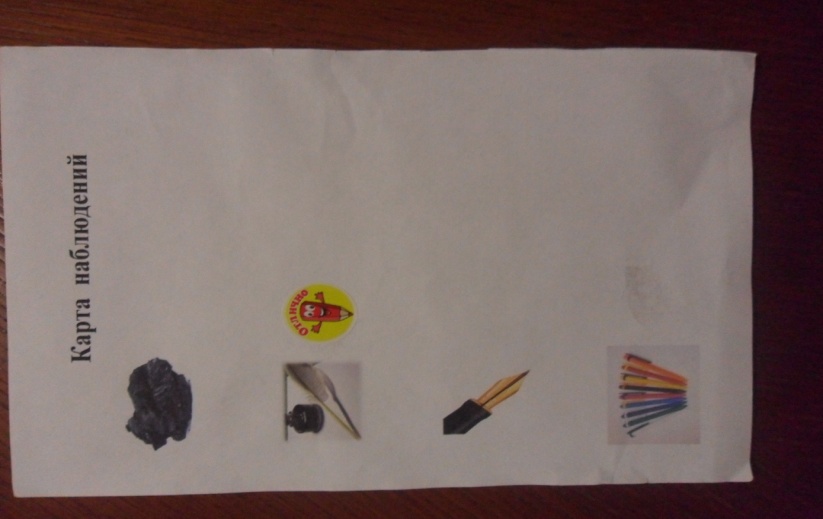 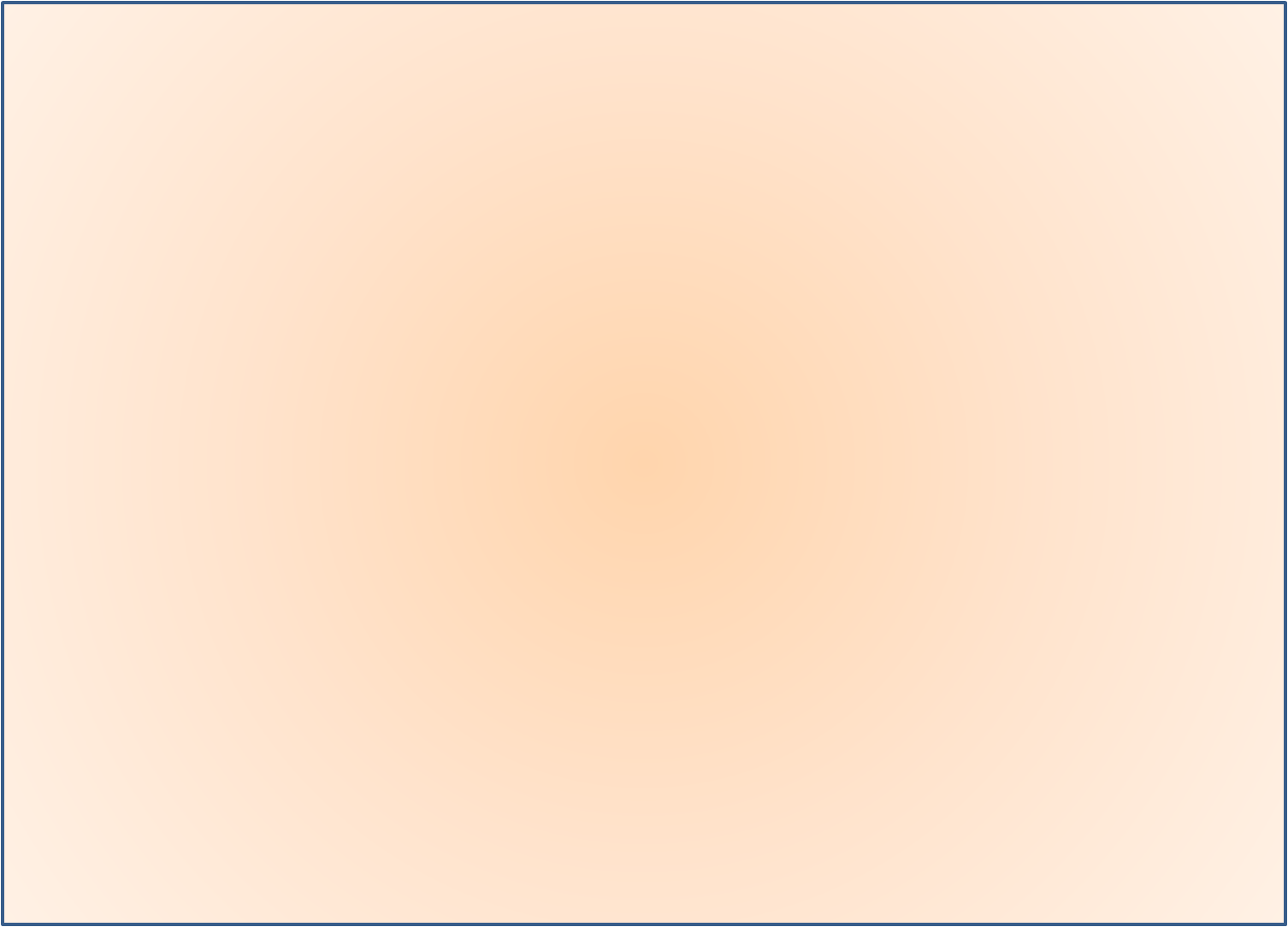 Экскурсия в школу
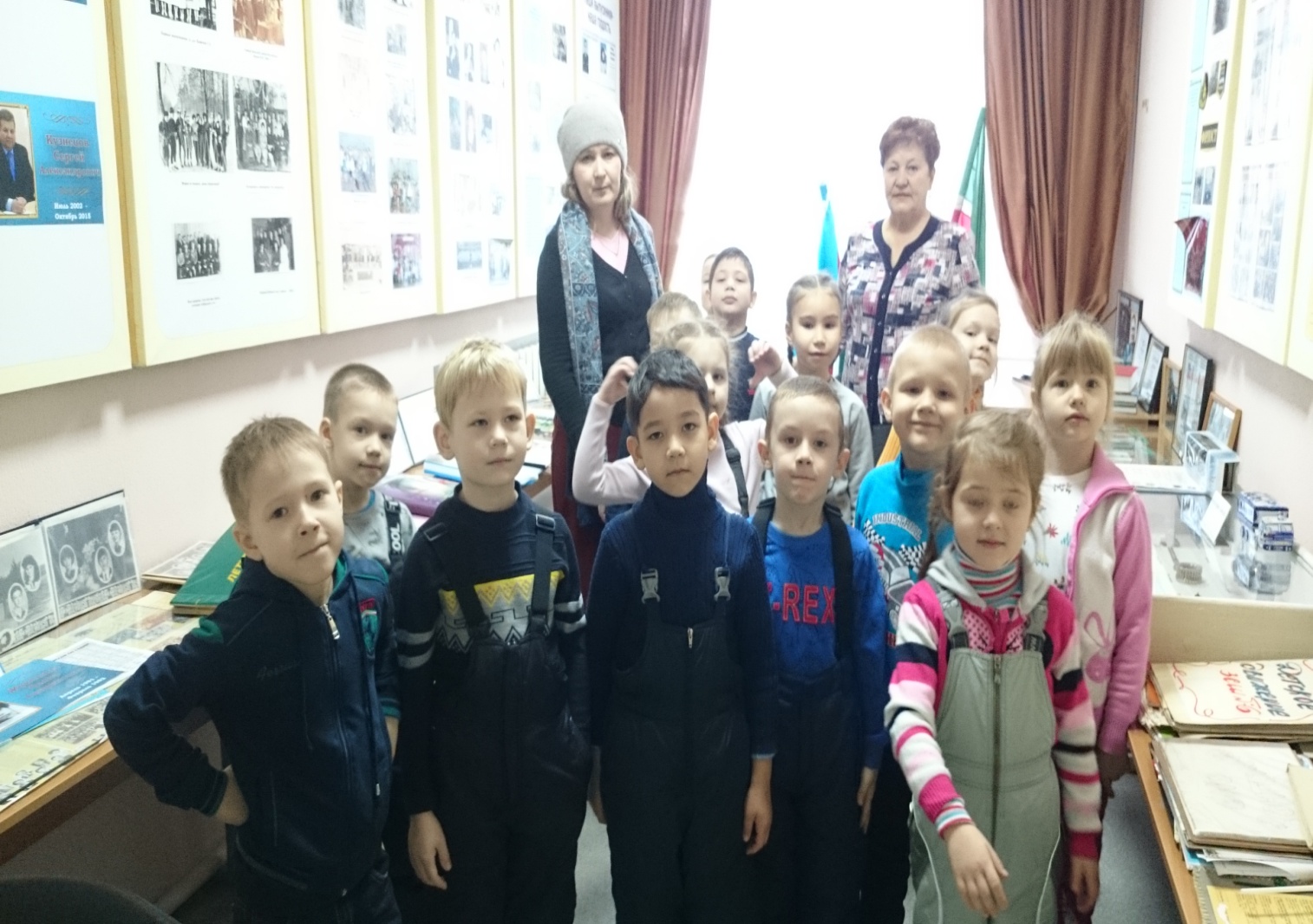 Выставка детских работ
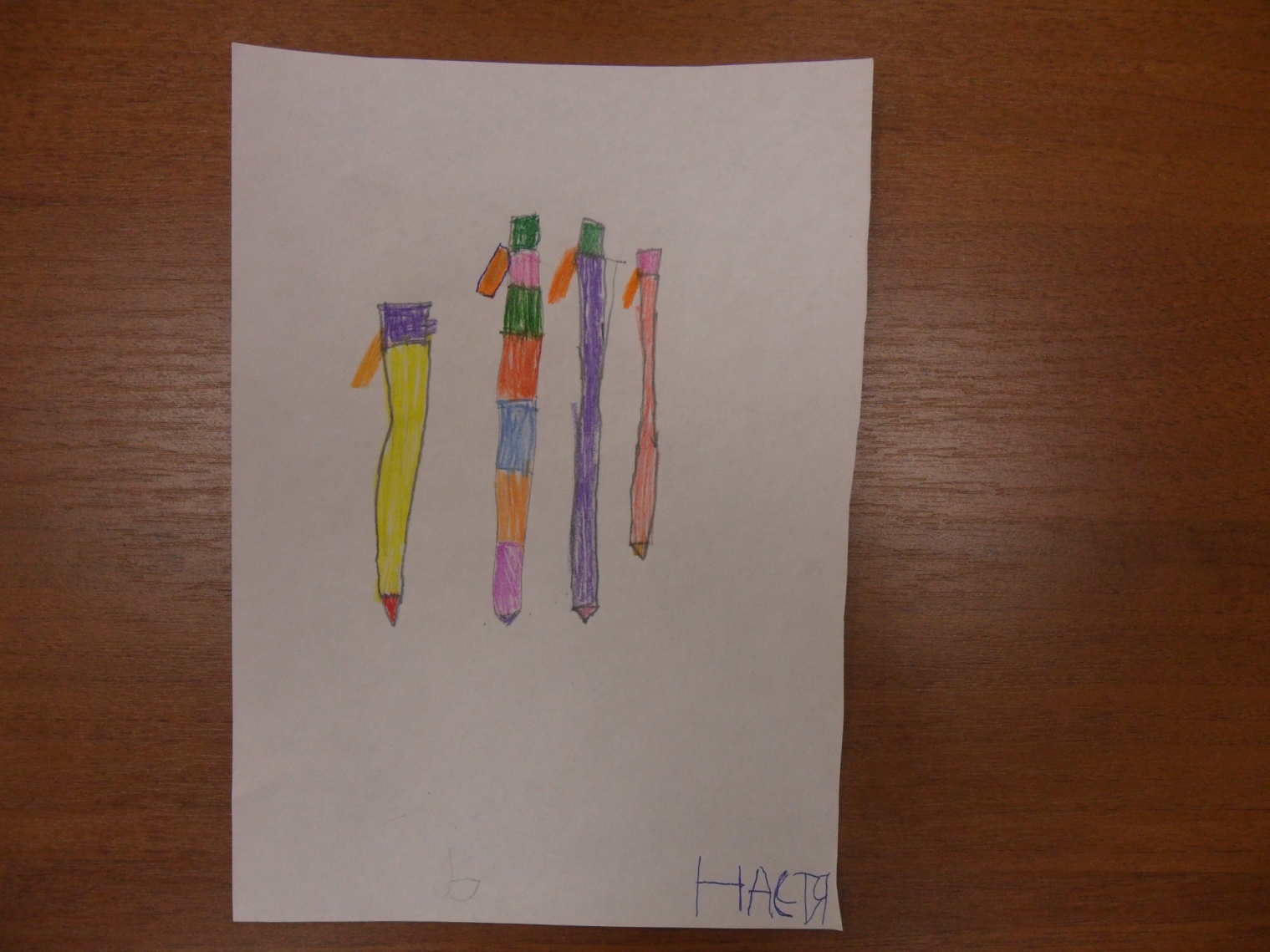 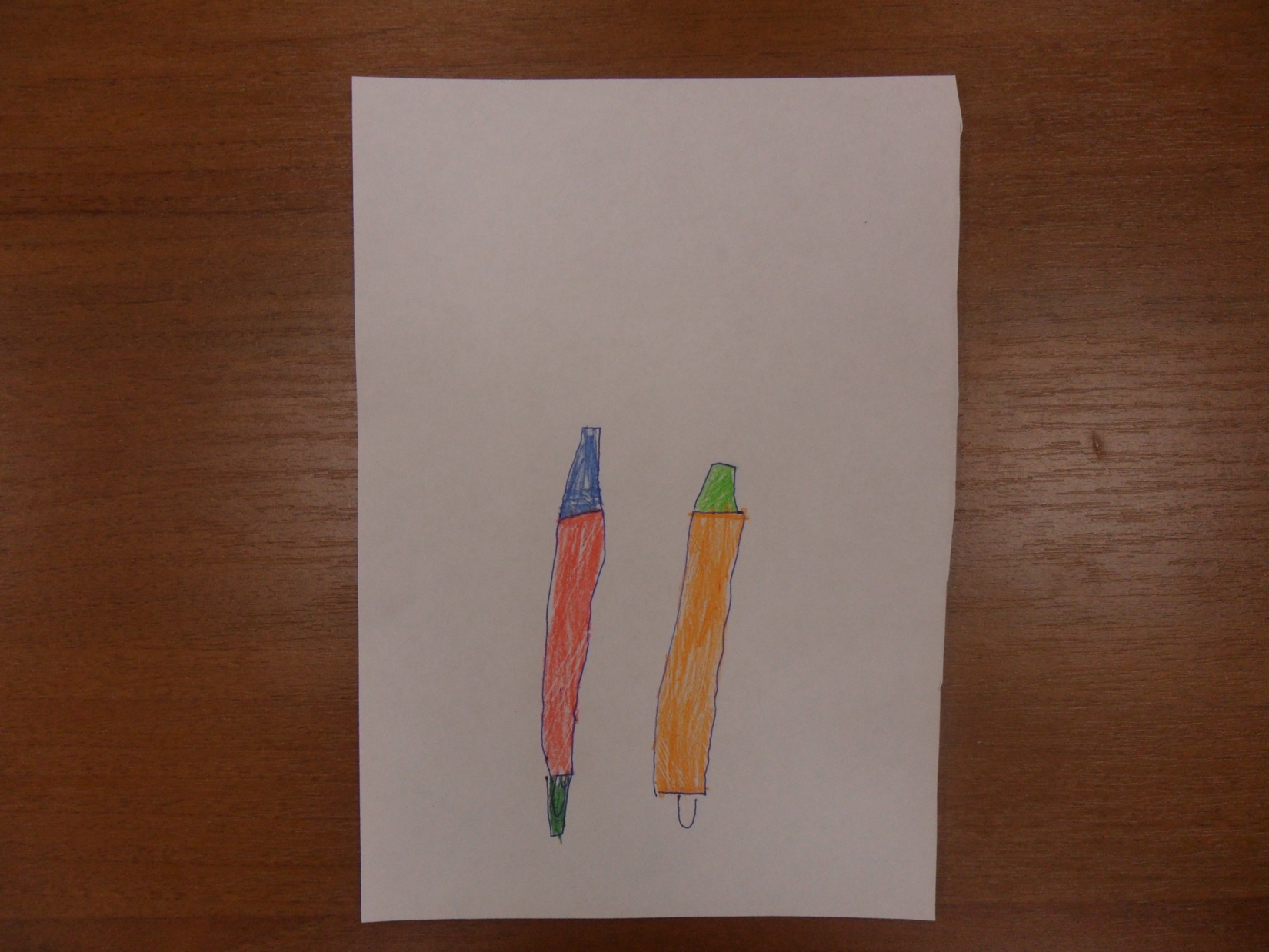 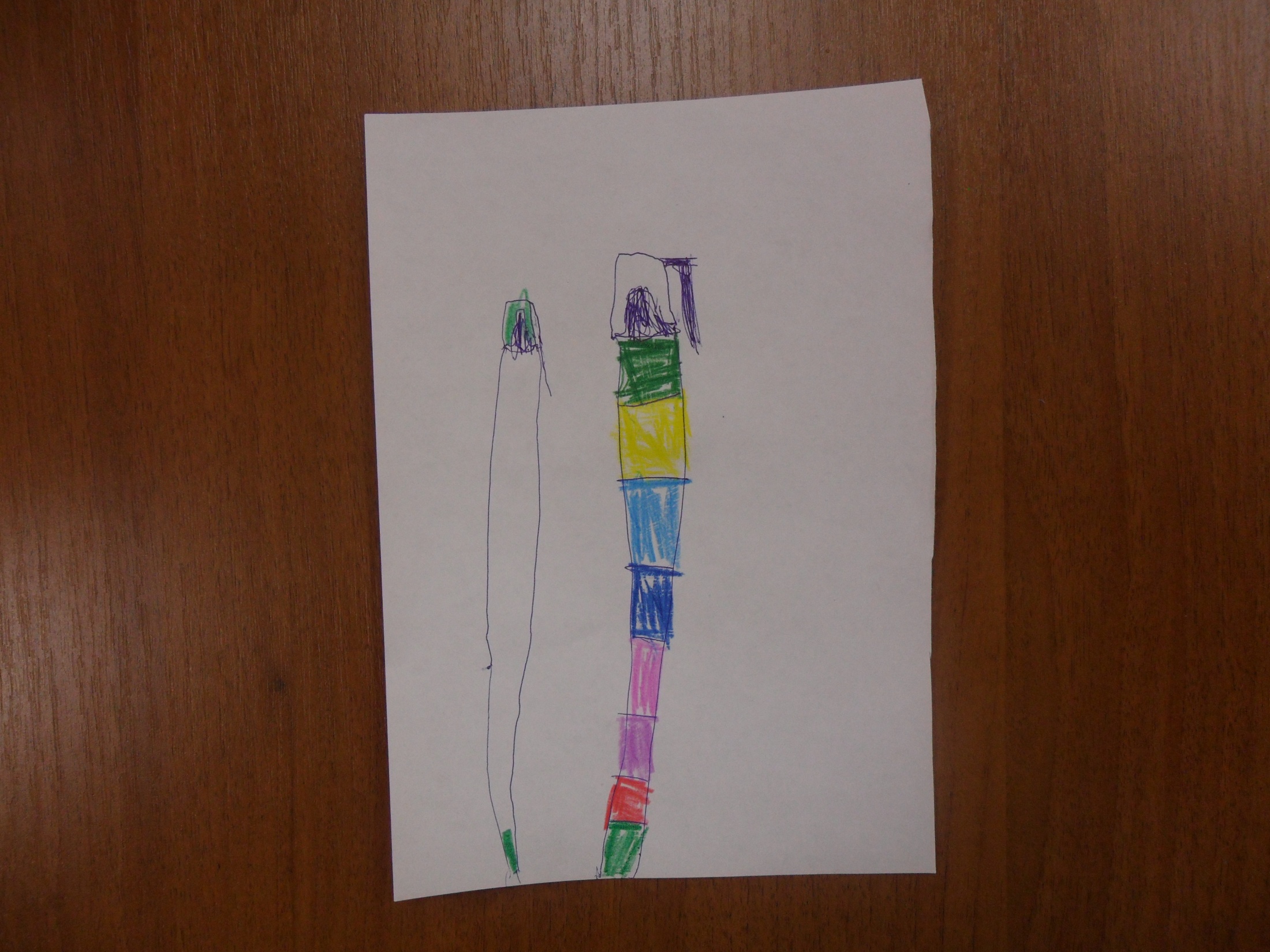 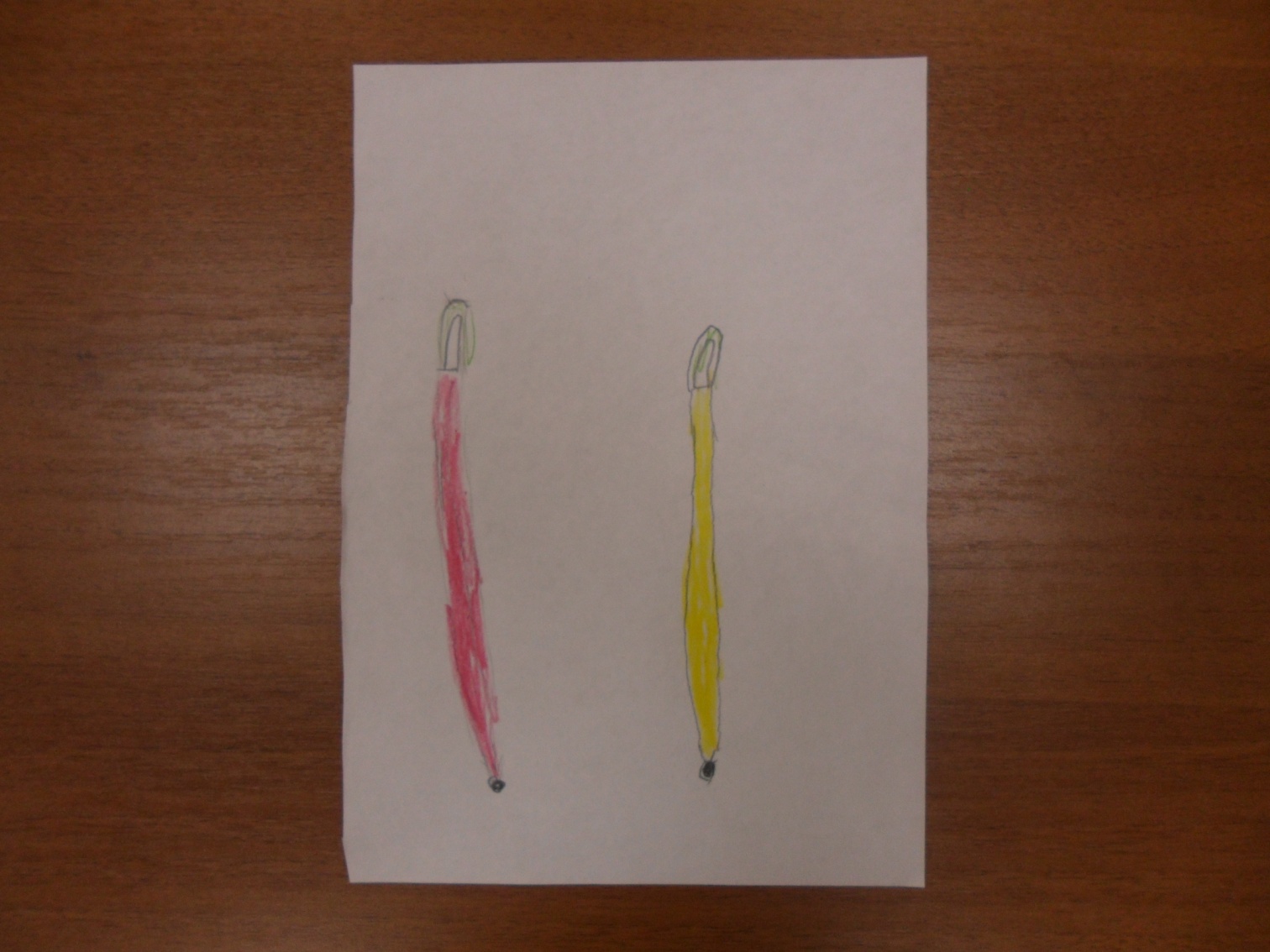 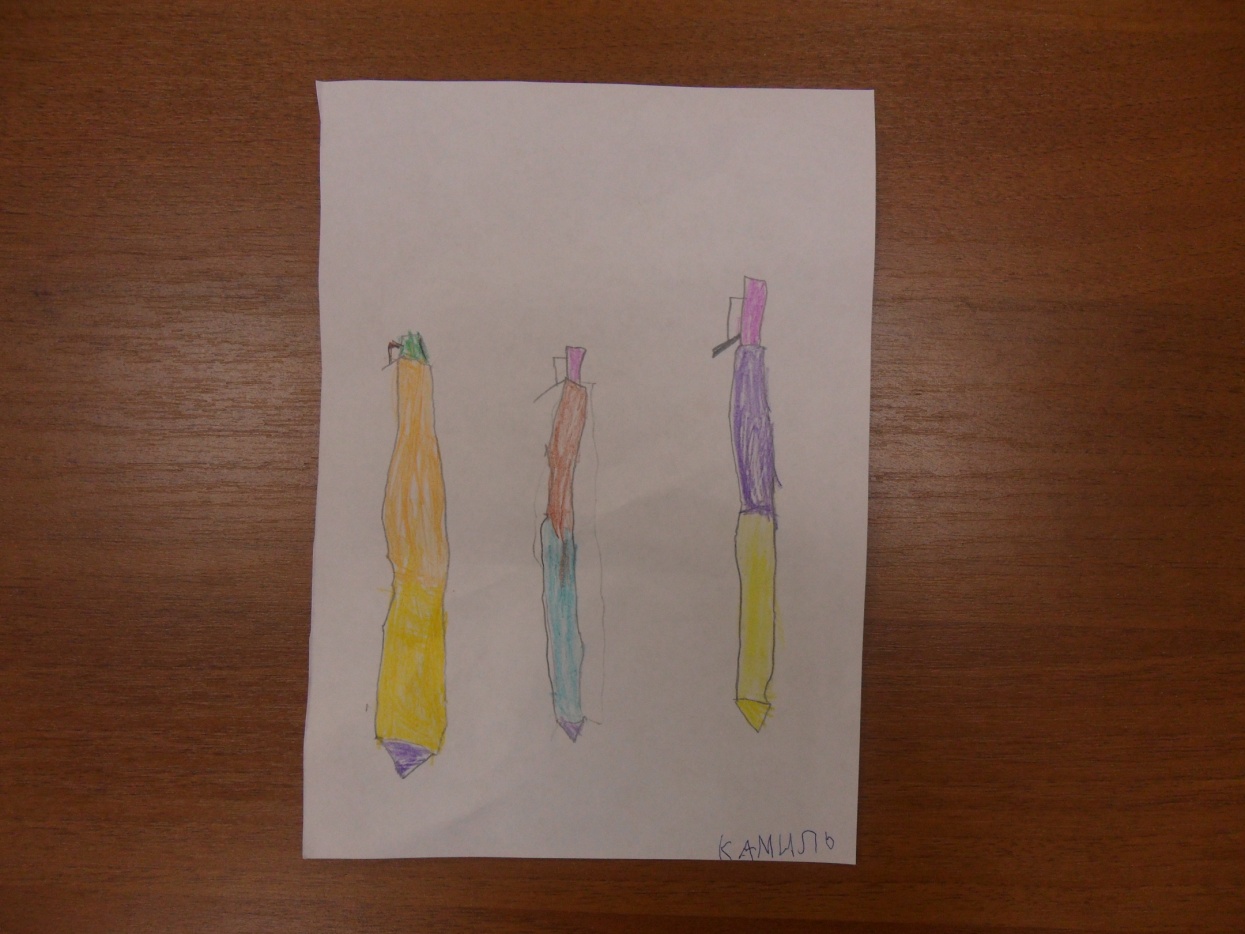 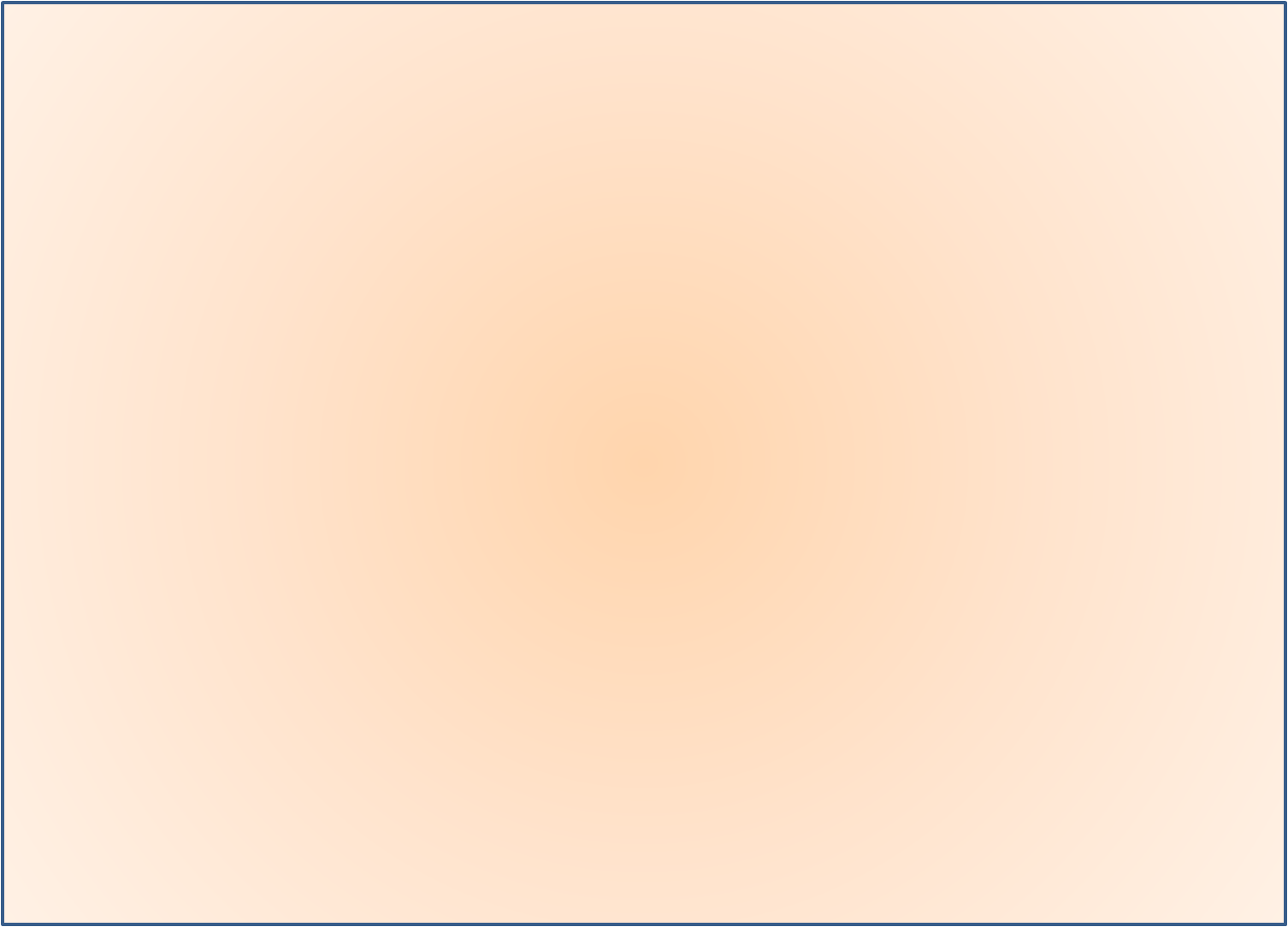 В итоге дети решили создать свою выставку, и стали приносить из дома все пишущие инструменты  которые есть у них дома.
Выставка  “Ручка  вчера, сегодня, завтра»
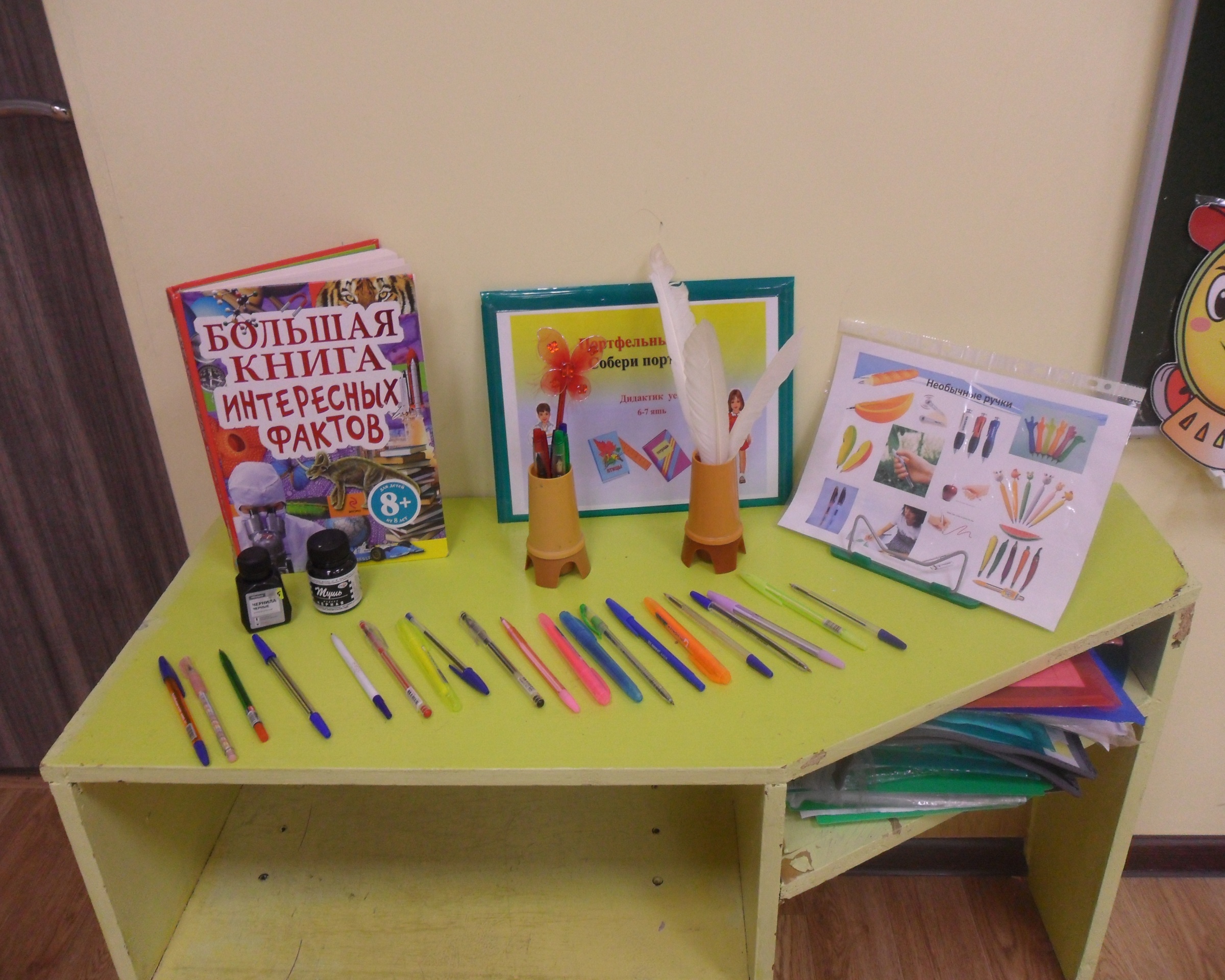 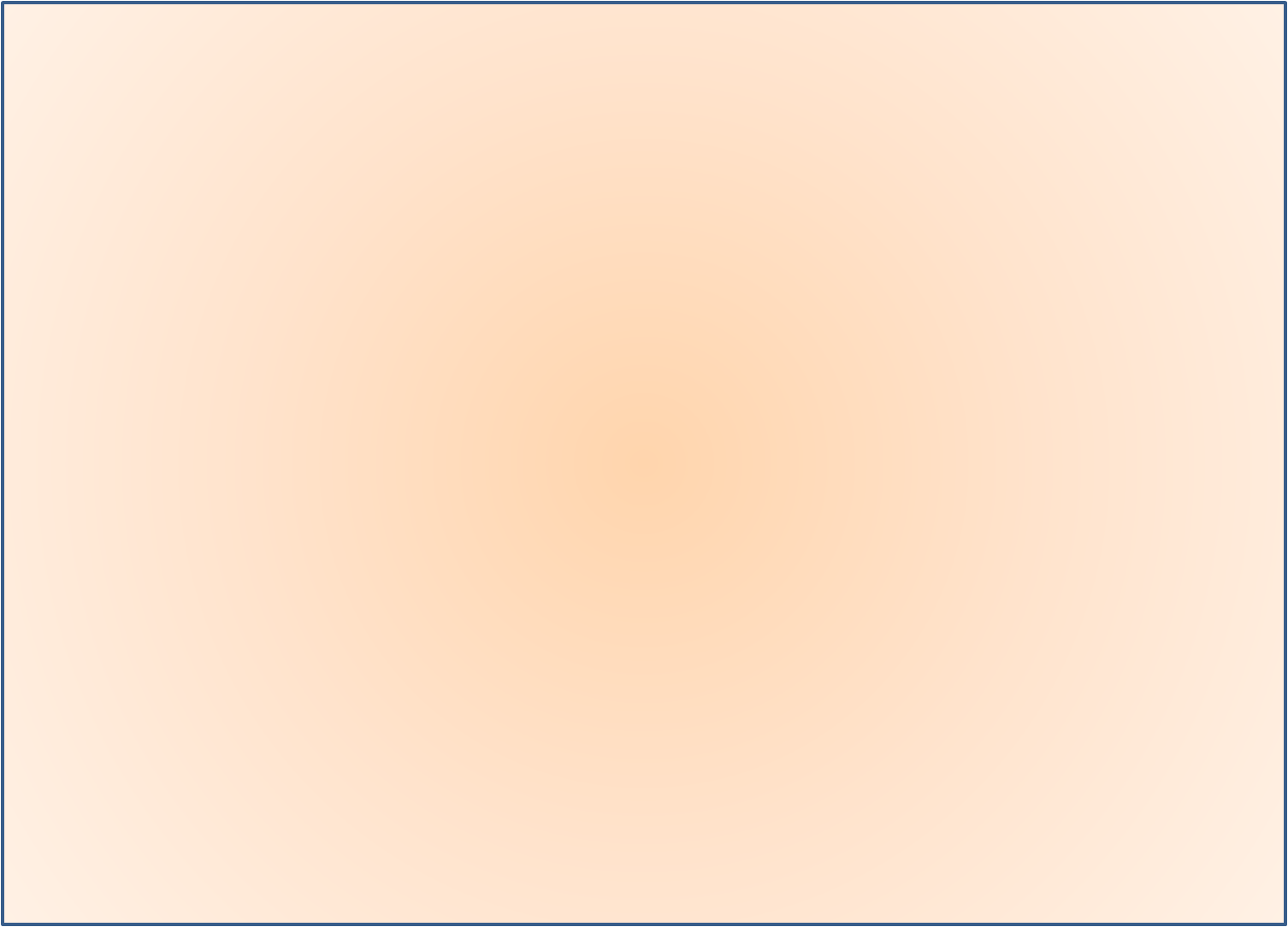 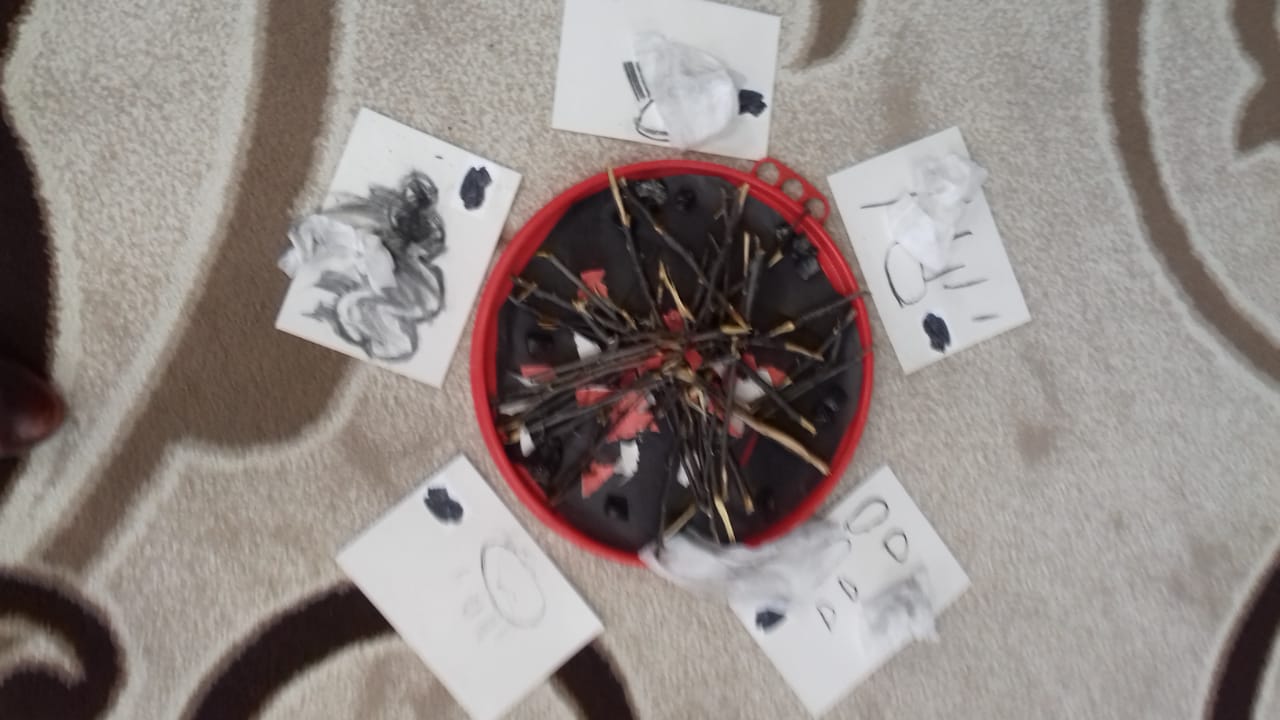 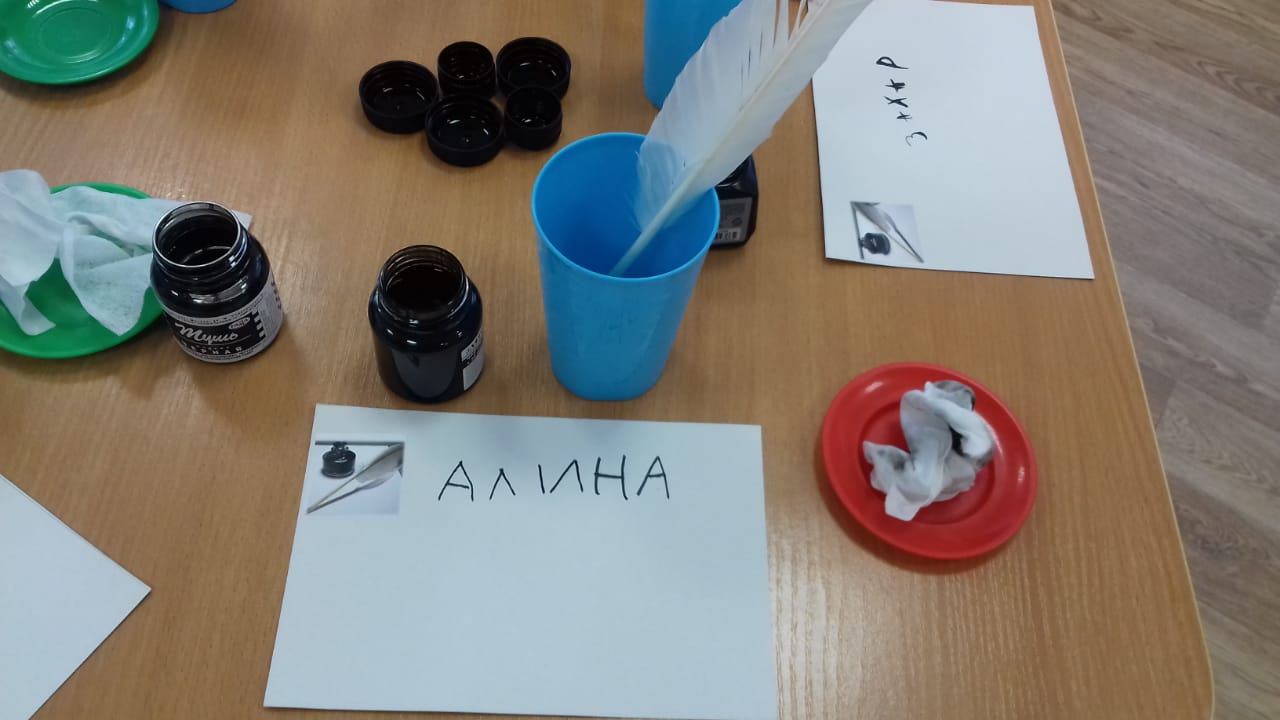 Открытое занятие  «История возникновения  ручки»
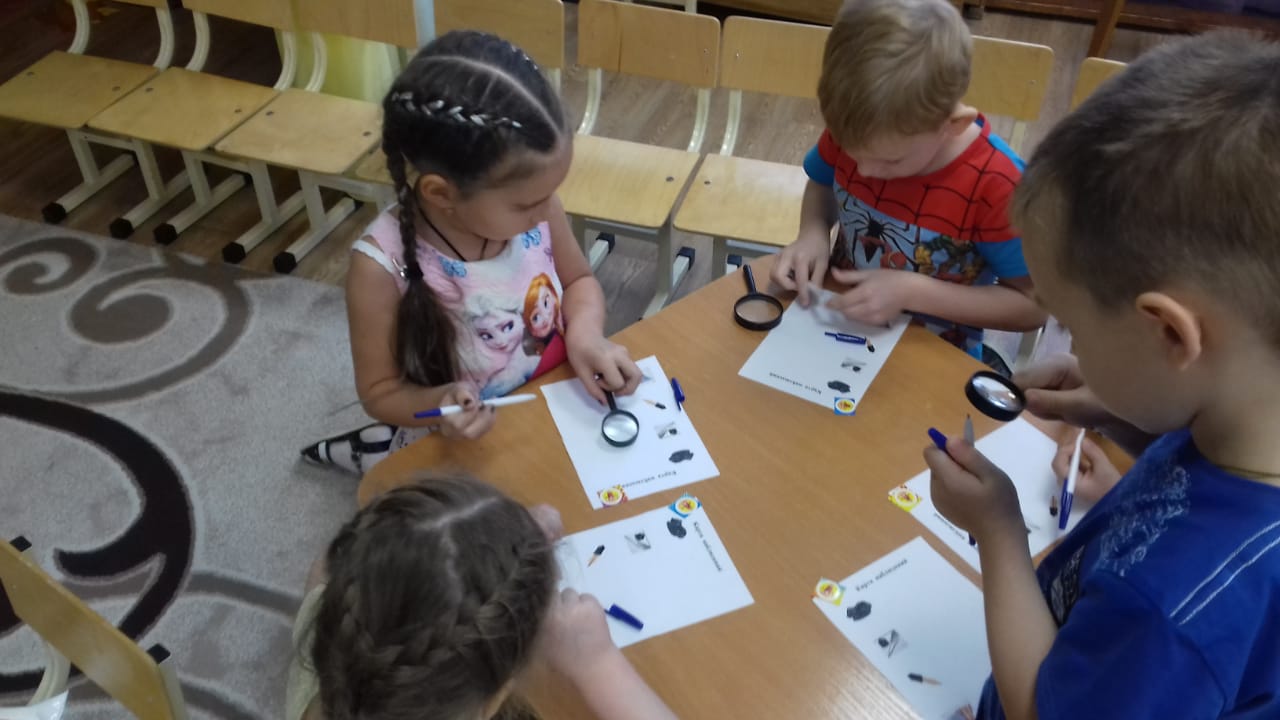 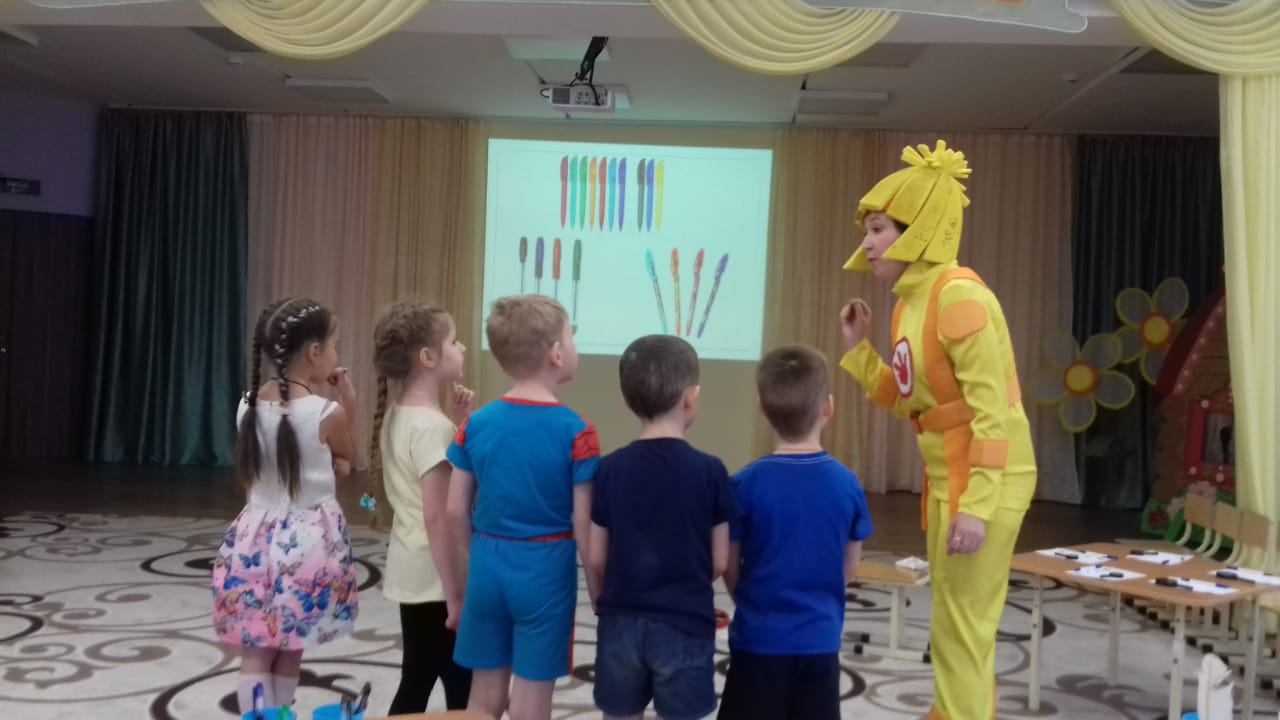 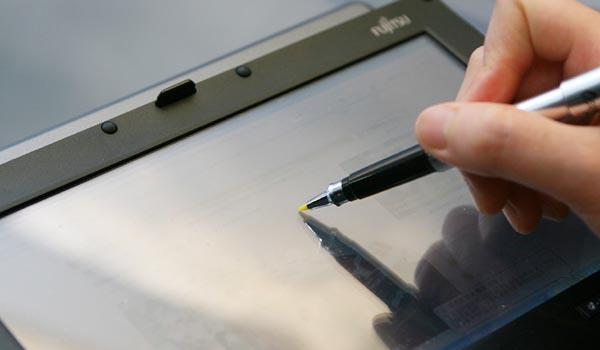 Мое предположение подтвердилось: в детском саду нас учат писать шариковой ручкой  потому, что её удобно держать в руке и письмо получается красивым 
                  и аккуратным.
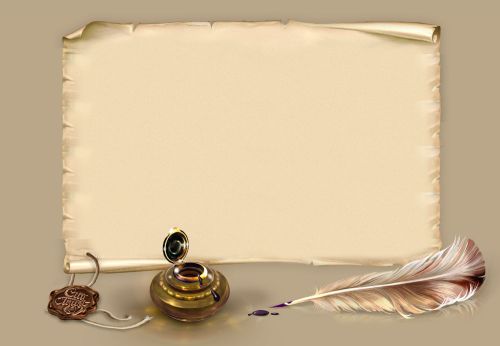 Заключение
В повседневной жизни такая вещь как шариковая ручка даже не вызывает каких-либо вопросов о её появлении, хотя, на наш взгляд, она является самым используемым предметом письма. Но ведь она появилась в том виде, в каком мы привыкли её видеть относительно недавно. Было пройдено множество этапов совершенствования письма и я считаю, что письменность изначально была придумана именно для передачи накопленного опыта, традиций и обычаев для следующих поколений. И когда один из способов уже не обеспечивал нужного уровня, человечество пыталось предпринять какие-то шаги для улучшения письменности. Именно необходимость толкала прогресс вперед, именно необходимость и привела нас от наскальных рисунков к тому,  чем пишут сейчас миллионы людей по всему земному шару – шариковую ручку.
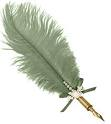 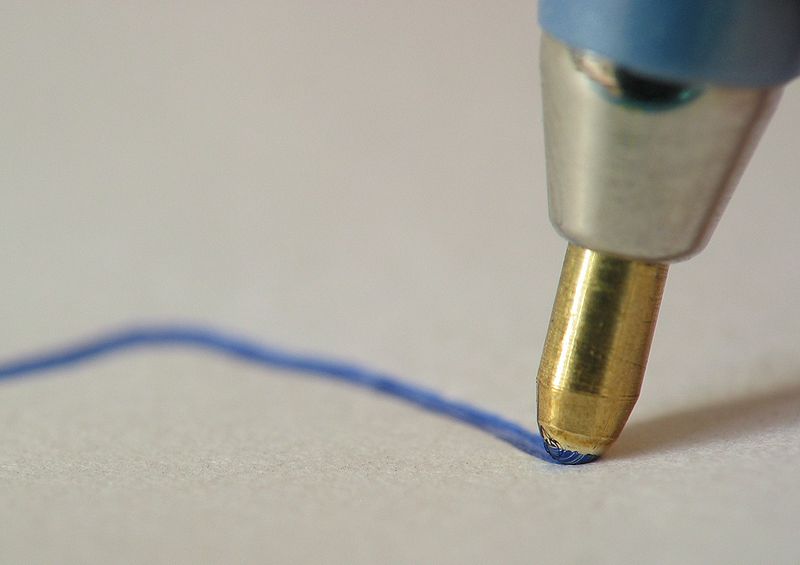 Спасибо  за внимание